Global Atmospheric Composition Forecasting at the 
Copernicus
Atmosphere Monitoring Service (CAMS)
Johannes Flemming
WHAT ARE COPERNICUS AND CAMS?
CAMS is one of six thematic information services provided by the Copernicus Earth Observation Programme of the European Union.
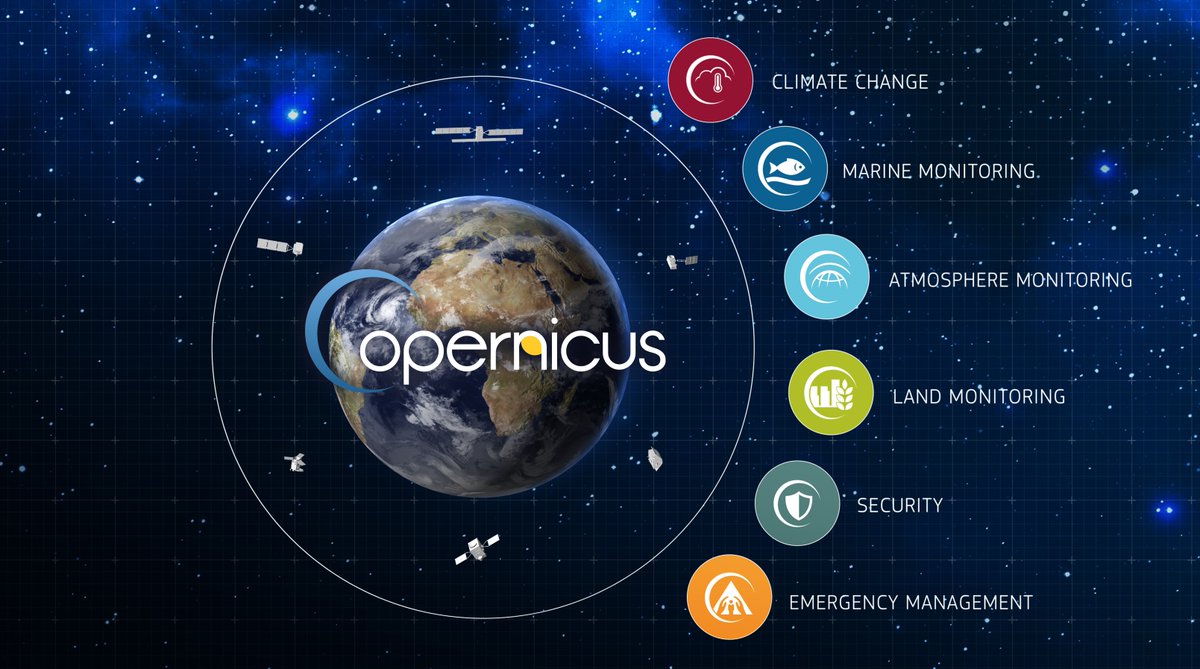 SENTINELS
Copernicus converts cutting-edge EO and the latest science into user-driven free and open data and information products.
It is not a project, but a long-term activity of the EU (5.4 B€ for 2021-2027 ; recently turned 25y).
EUROPE’S EYES ON EARTH
Copernicus Atmosphere Monitoring Service - themES
CAMS delivers consistent and quality-controlled information related to air pollution and health, solar energy, greenhouse gases and climate forcing, everywhere in the world.
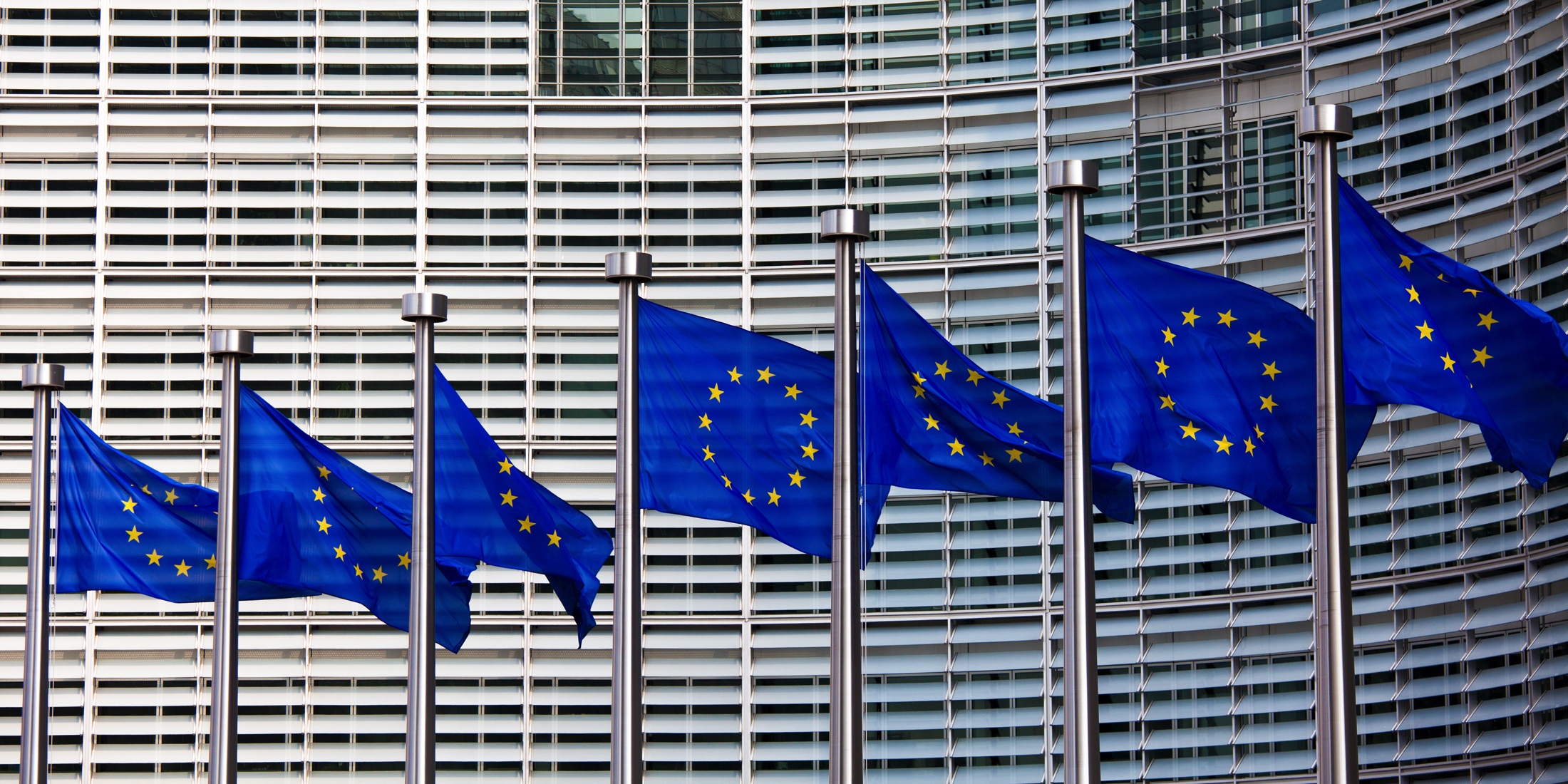 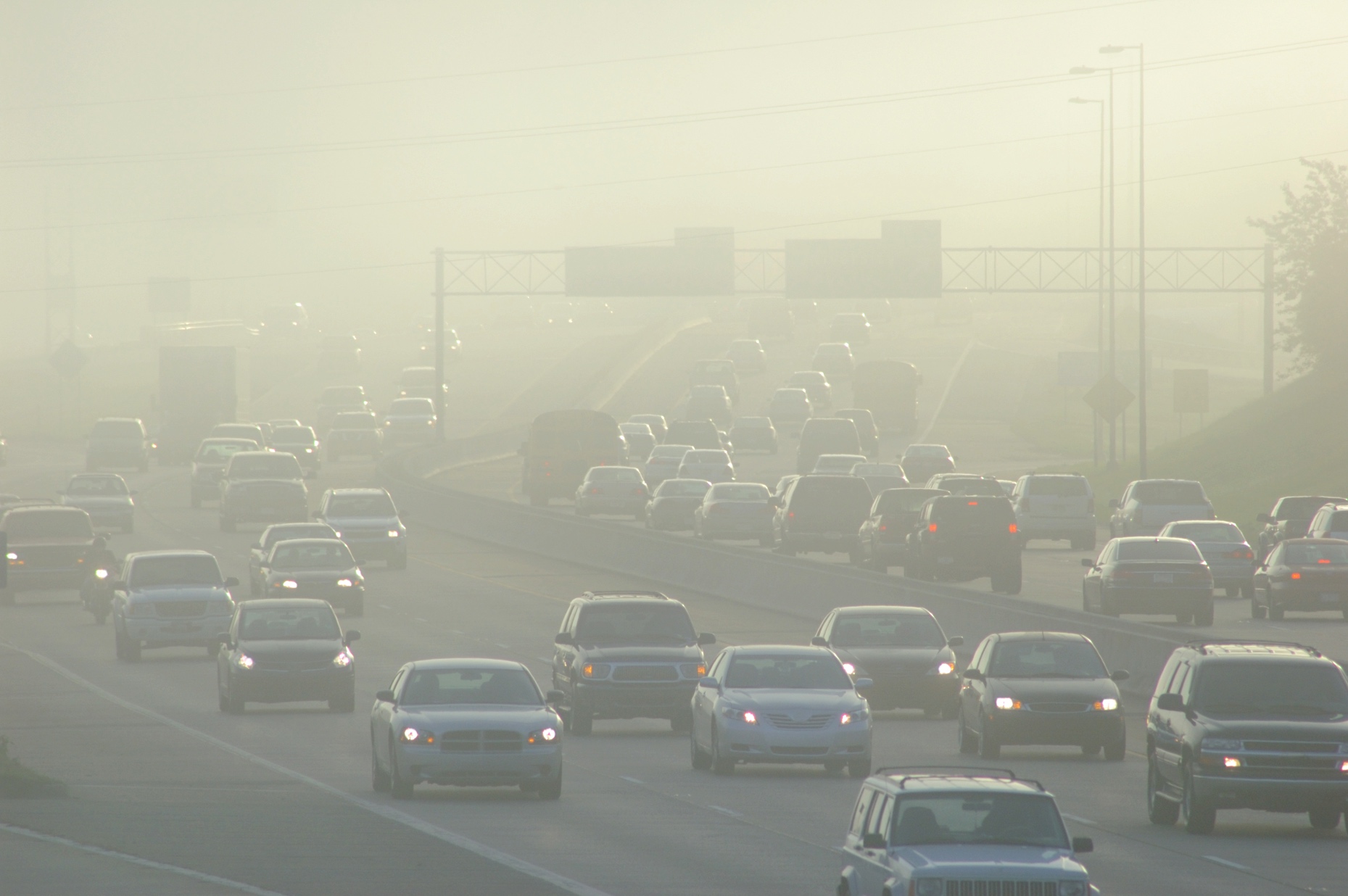 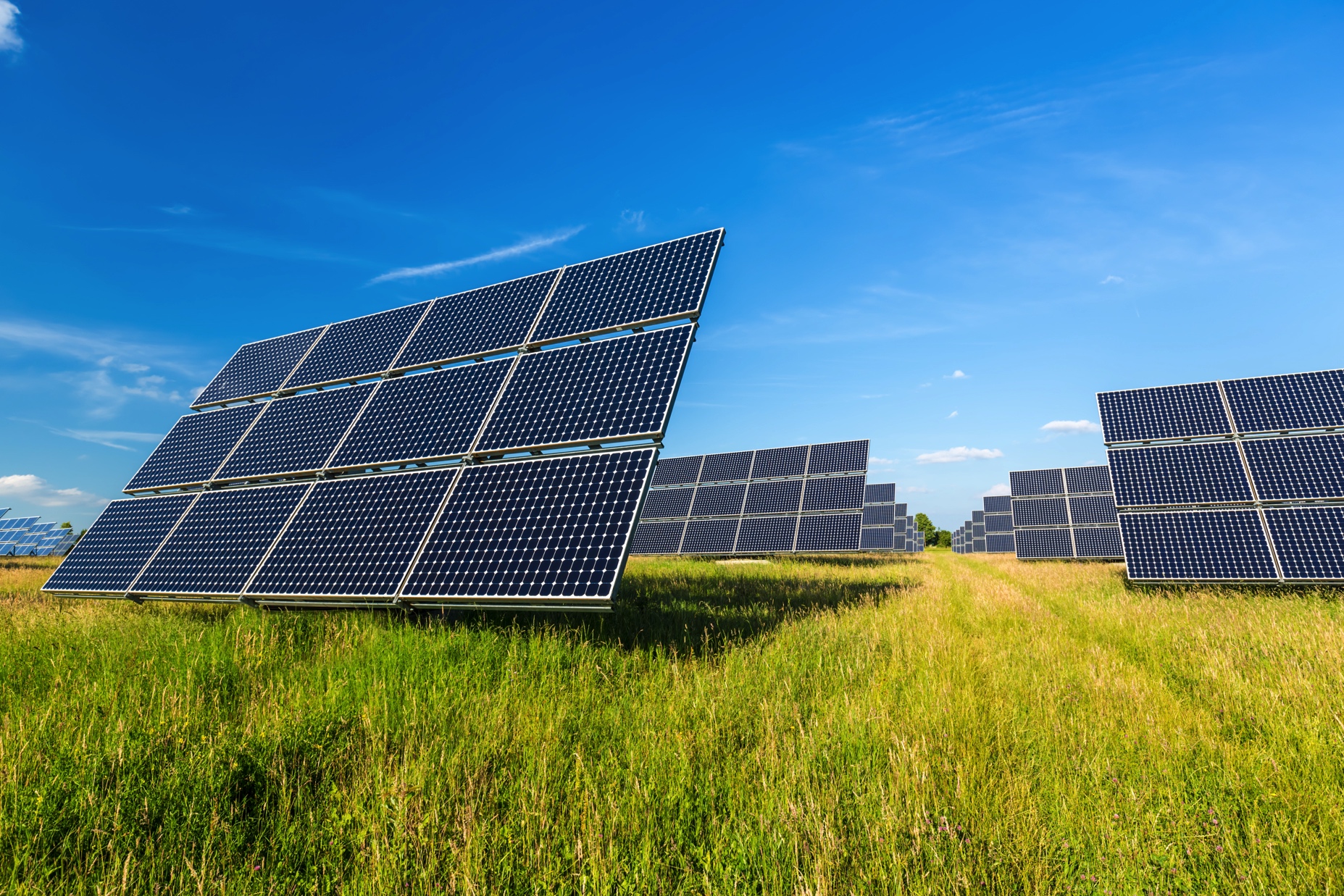 Air quality
Policy tools
Solar energy
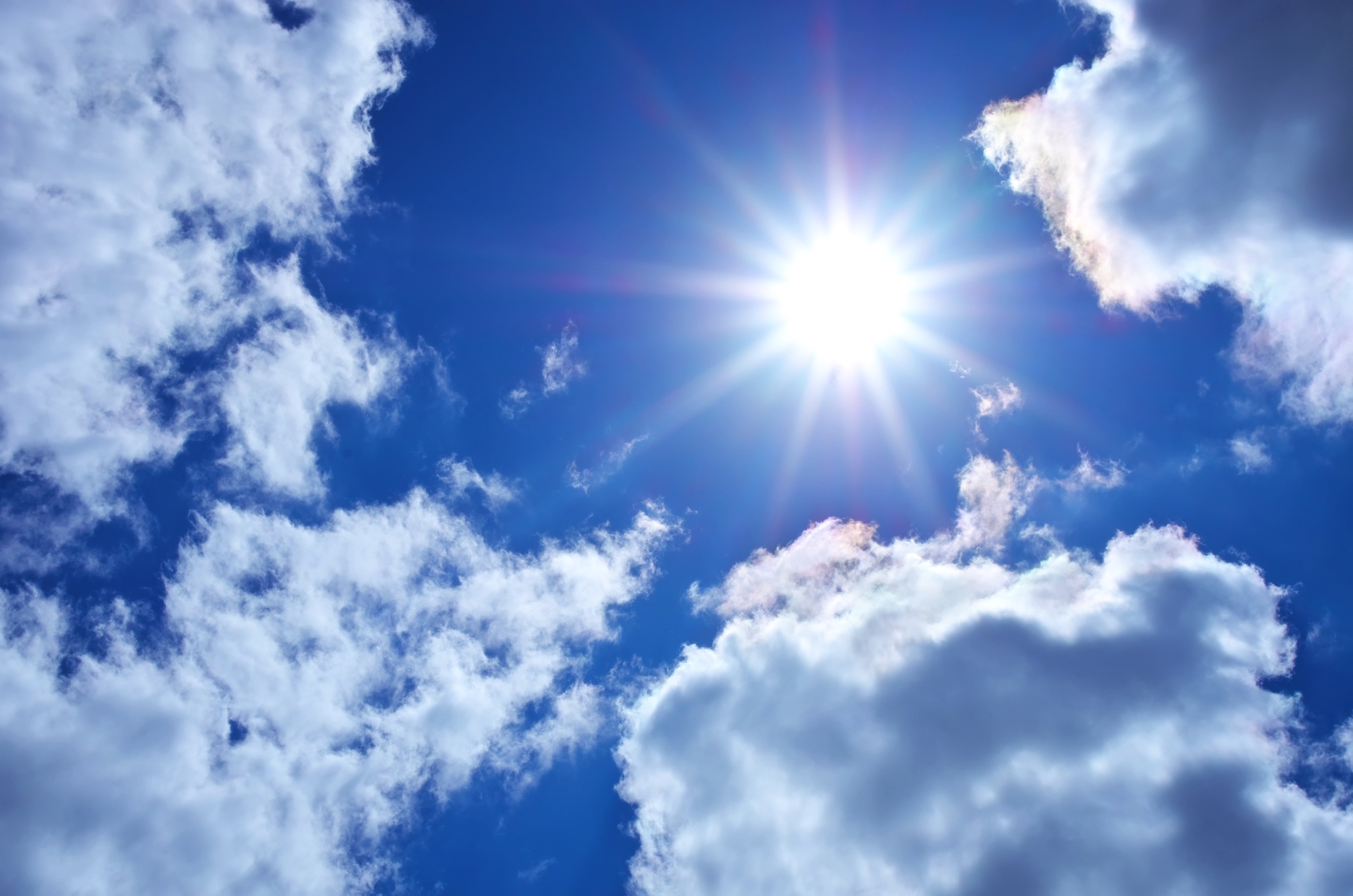 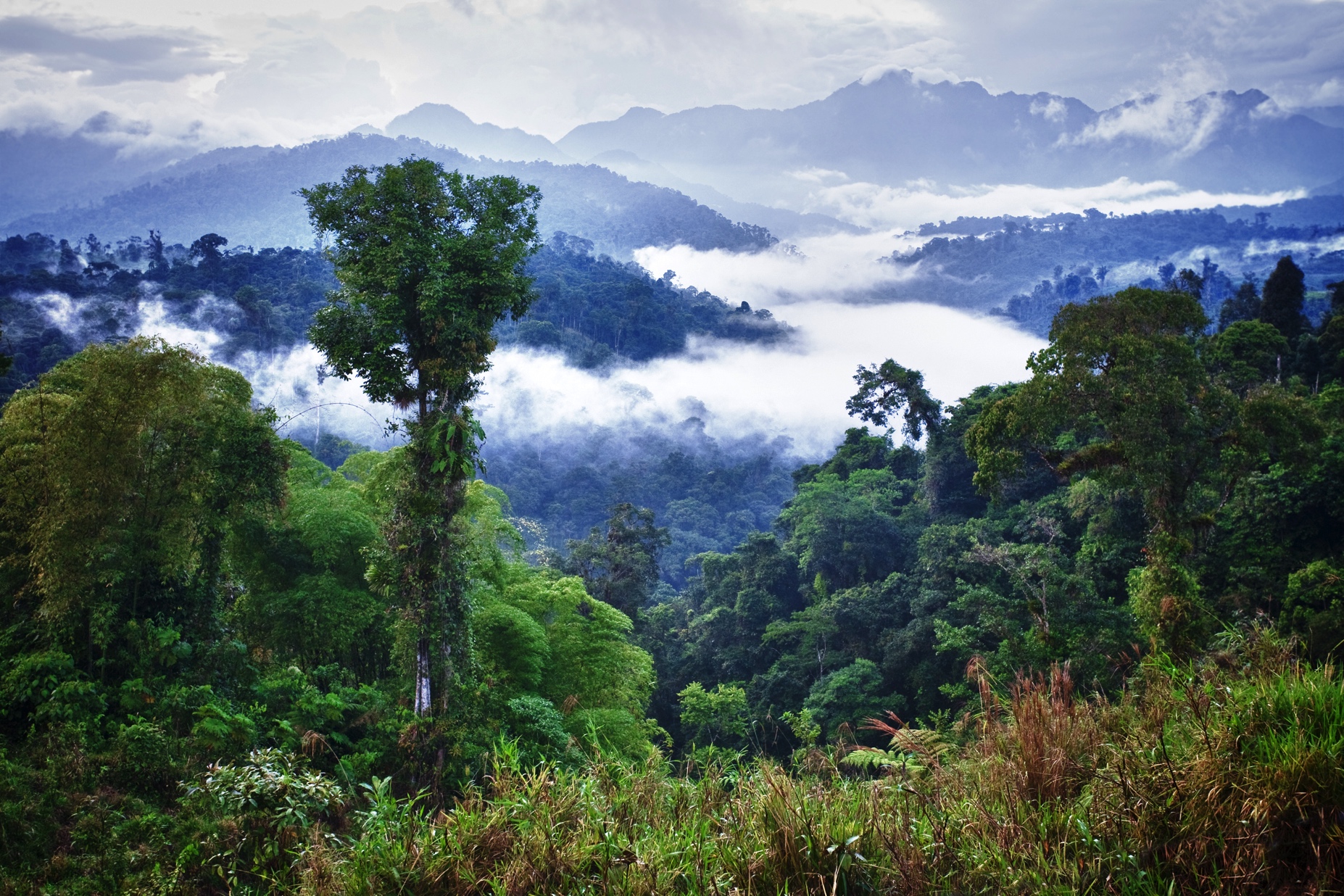 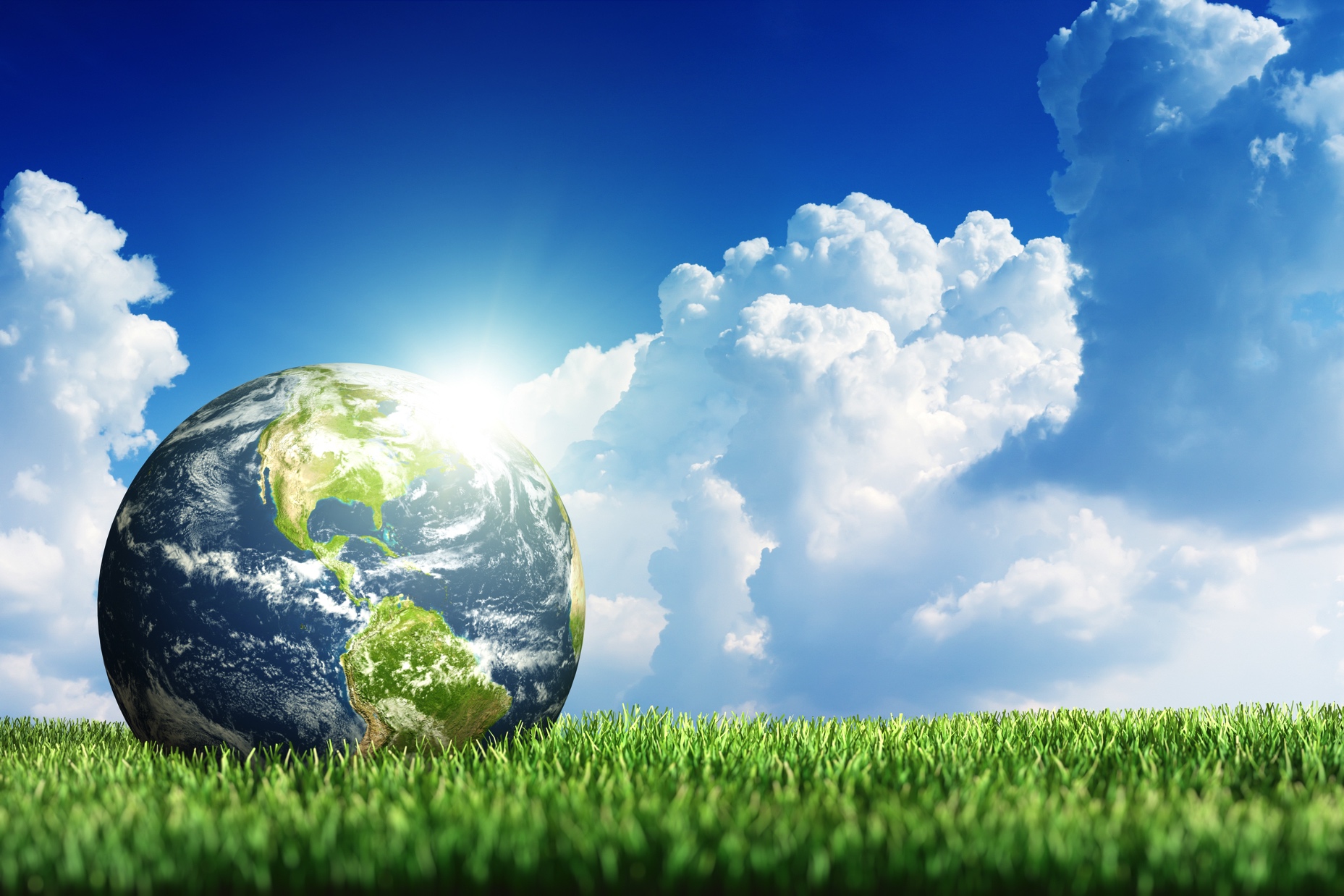 Ozone layer and UV radiation
Emissions and surface Fluxes
Climate forcing
[Speaker Notes: Check quality]
Copernicus Atmosphere Monitoring Service - Process
CAMS provides consistent and quality-controlled information related to air pollution and health, solar energy, greenhouse gases and climate forcing, everywhere in the world.
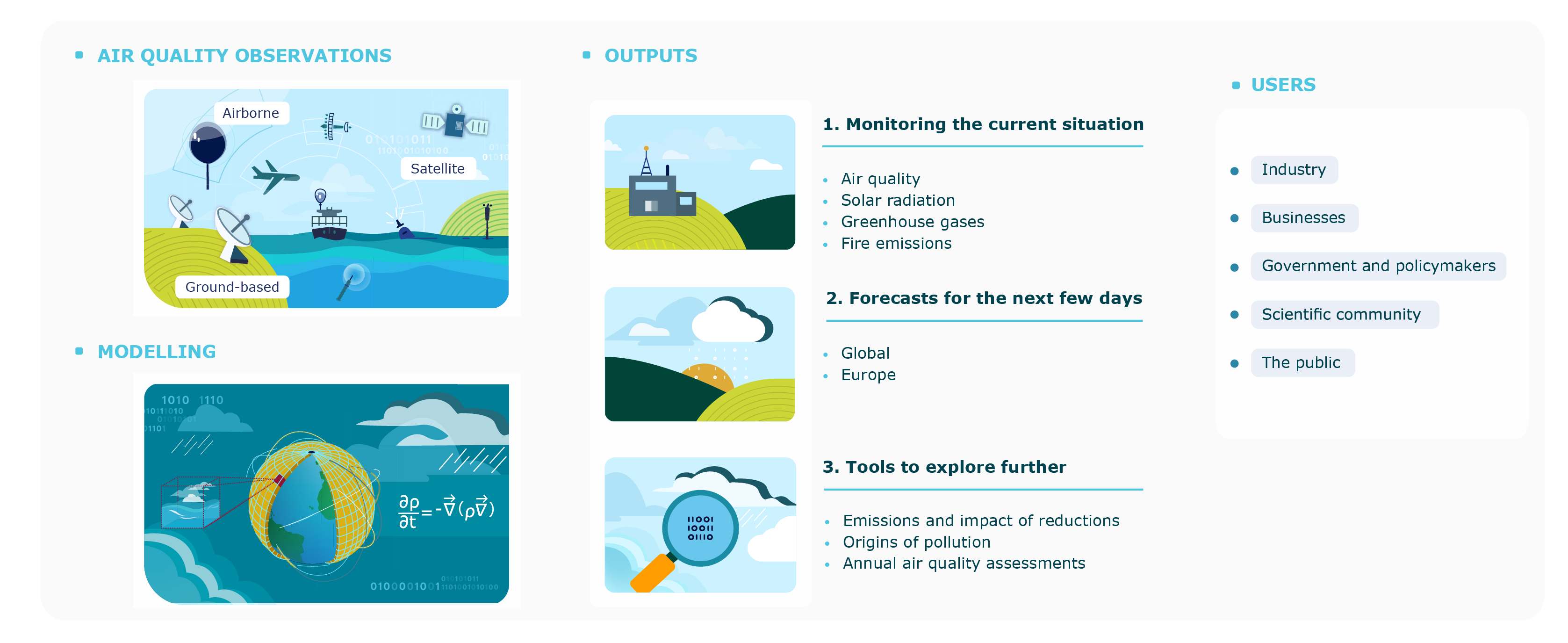 CAMS SERVICE CHAIN
Global and Regional CAMS systems
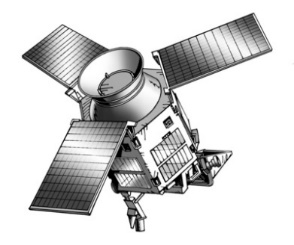 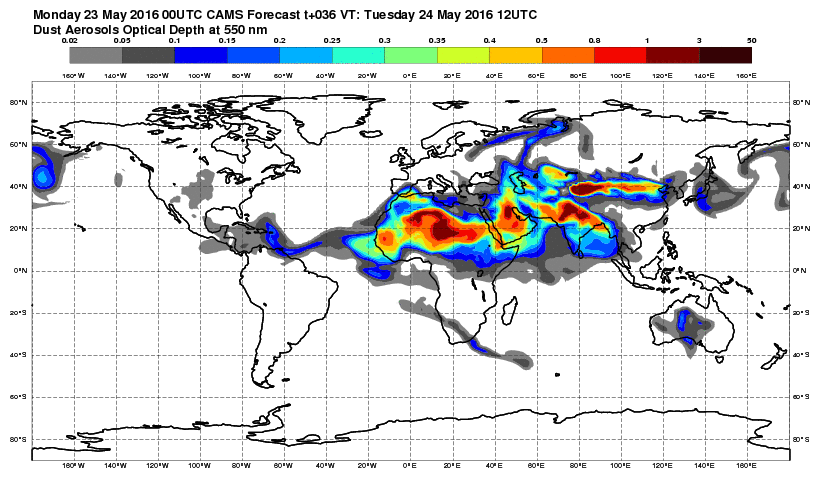 Data assimilation
ECMWF
IFS 
global,
40x40 km
Global 
CAMS Emissions
Satellite Observations
(AOD, O3, CO, NO2, SO2)
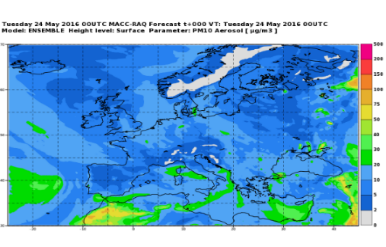 Boundary Conditions
GFAS 
wildfire emissions
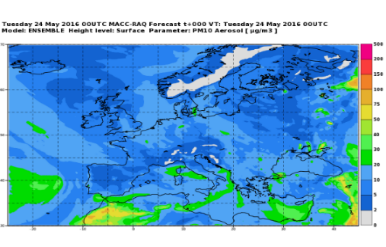 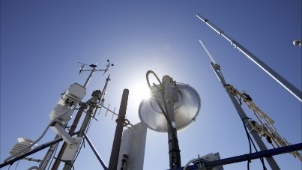 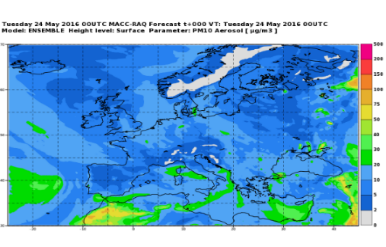 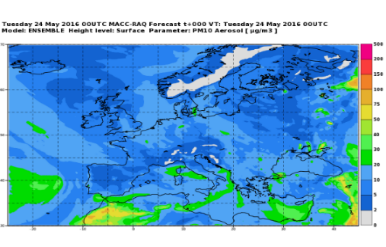 11 regional CTMs over Europe,
10x10 km
Surface AQ observations
European CAMS
Emissions
Data assimilation
15
Atmospheric Composition Modelling in CAMS
Atmospheric Composition
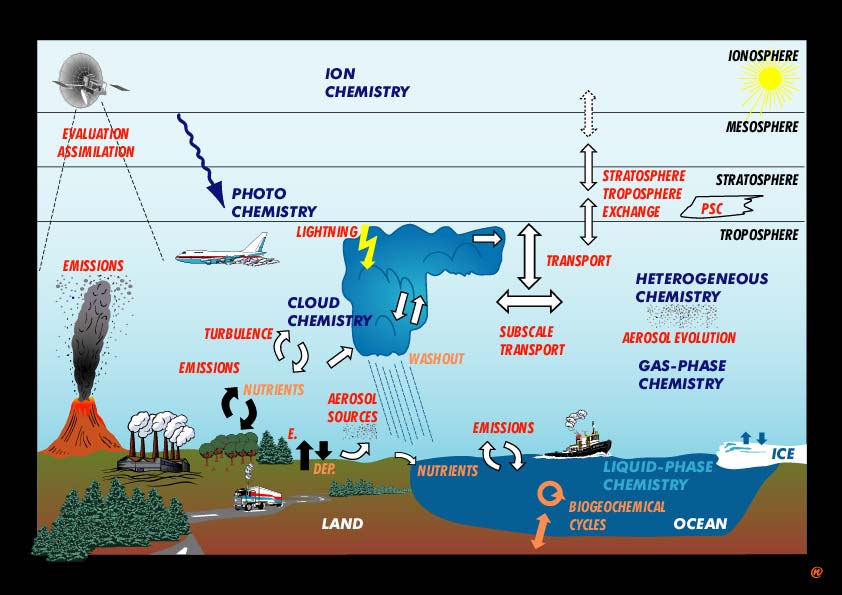 Atmospheric
Reservoir
Processes Atmospheric Composition
Chemical
Reactions
Photolysis
Transport
Transport
catalytic
Cycles
Emissions
wet & dry
Deposition
Dr. Martin Schultz - Max-Planck-Institut für Meteorologie, Hamburg
Modelling of Atmospheric Composition
Mass balance equation for chemical species ( up to 150 in state-of-the-art Chemical Transport Models)
Advection
Turbulent 
Mixing
Source and Sinks
Africa Emissions (DACCIWA) vs other data
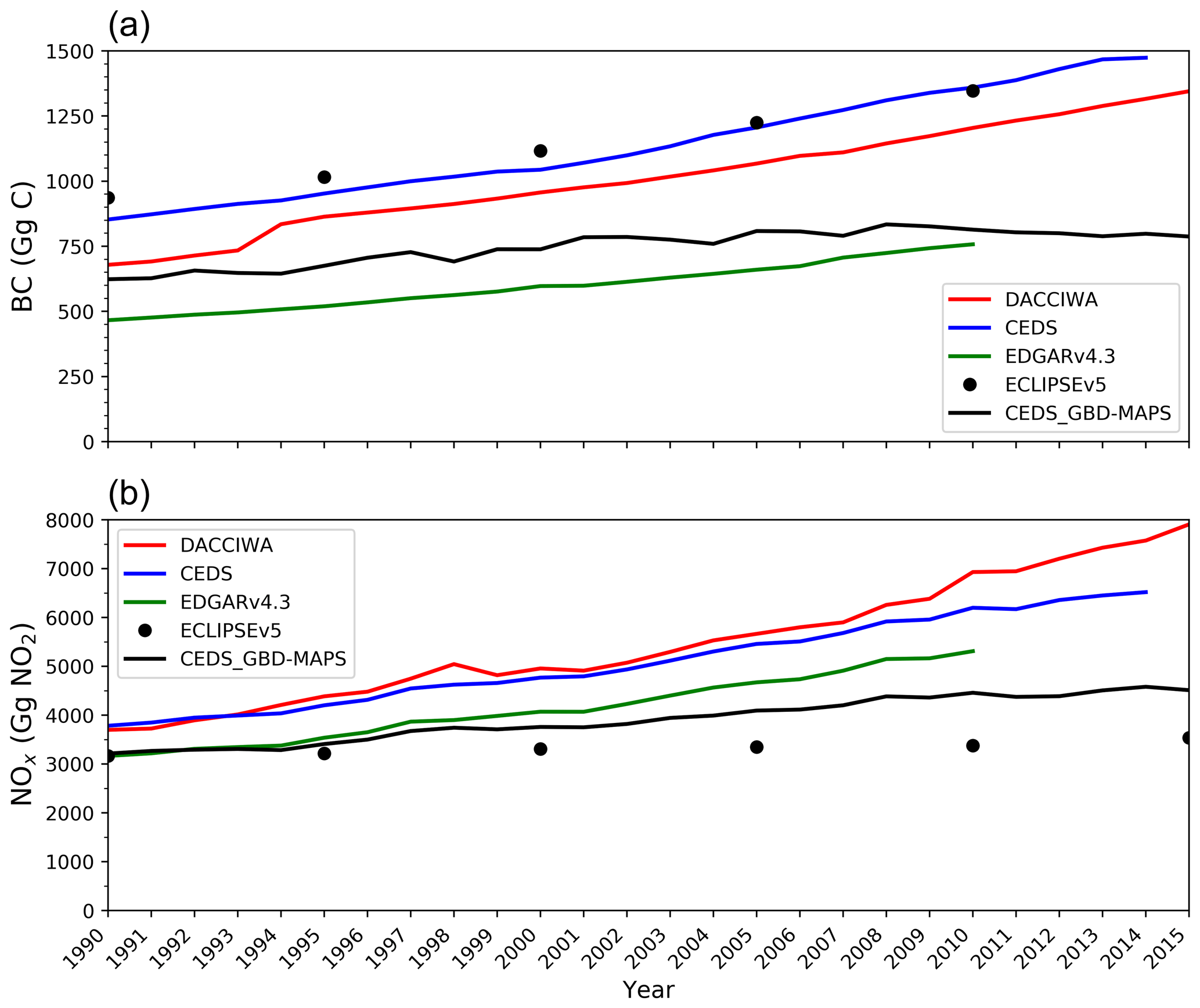 African Anthropogenic Emissions Inventory for gases and particles from 1990 to 2015
S. Keita, C. Liousse, E.-M. Assamoi, T. Doumbia, E. T. N'Datchoh, S. Gnamien, N. Elguindi, C. Granier, and V. Yoboué
https://doi.org/10.25326/56
Projections of anthropogenic emissions
Inventory data are often not available for the year of the operational forecasting – they need to projected
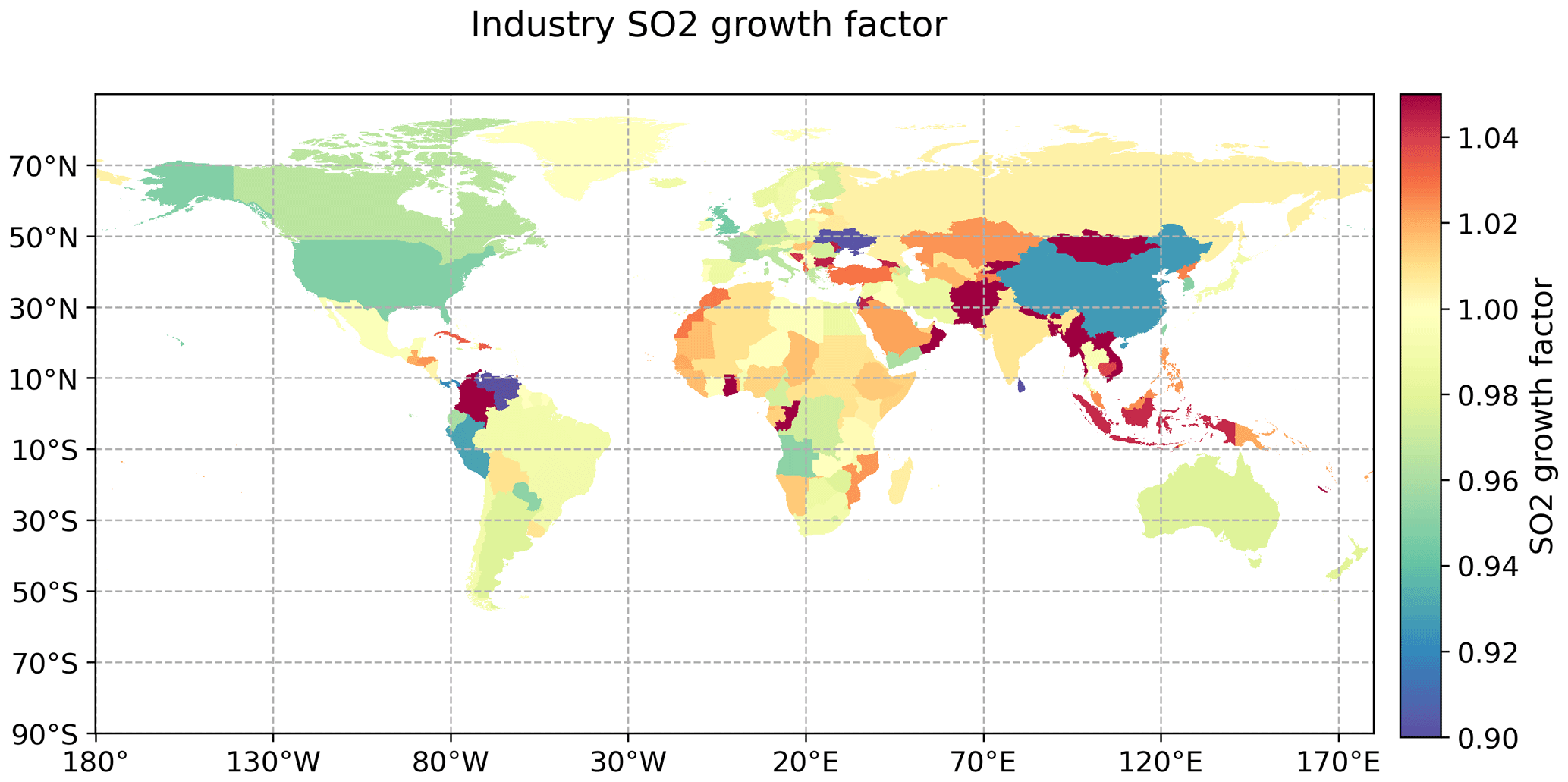 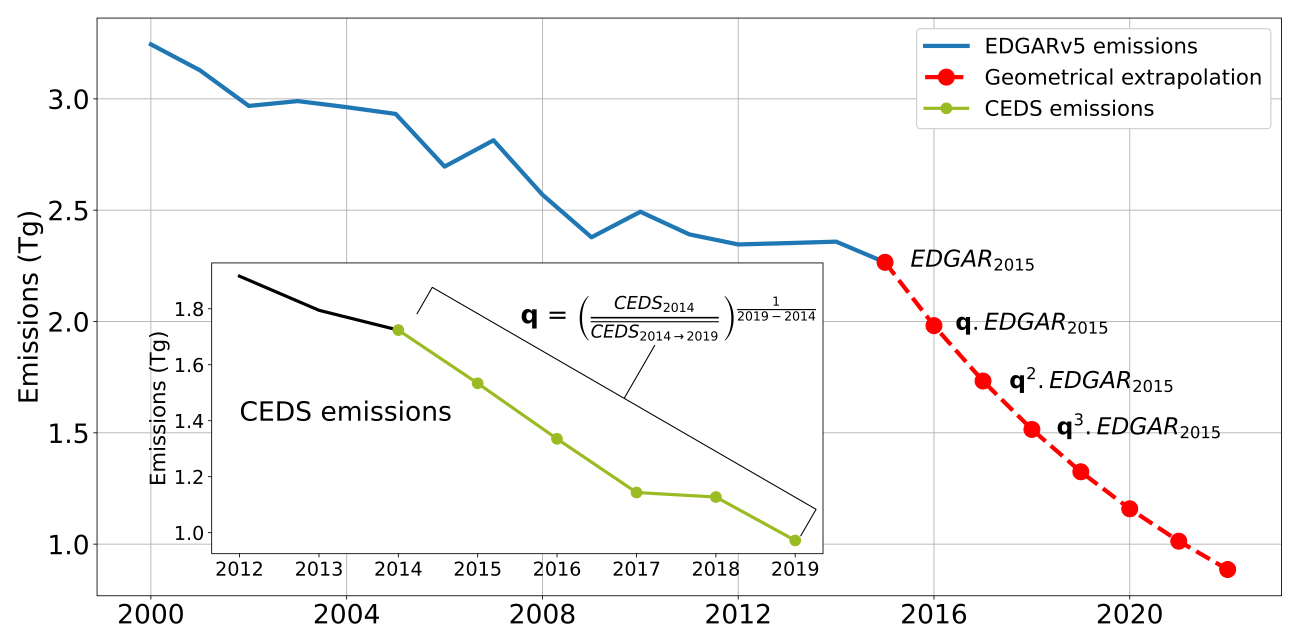 Global anthropogenic emissions (CAMS-GLOB-ANT) for the Copernicus Atmosphere Monitoring Service simulations of air quality forecasts and reanalyses
Antonin Soulie, Claire Granier, Sabine Darras, Nicolas Zilbermann, Thierno Doumbia, Marc Guevara, Jukka-Pekka Jalkanen, Sekou Keita, Cathy Liousse, Monica Crippa, Diego Guizzardi, Rachel Hoesly, and Steven J. Smith
Transport - Mixing of Air Pollution
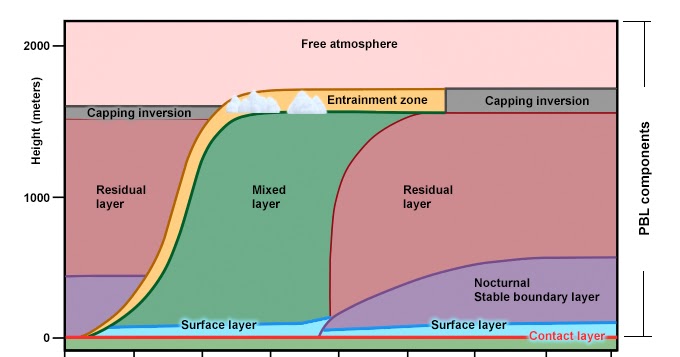 Plume transport injected below or above an inversion layer
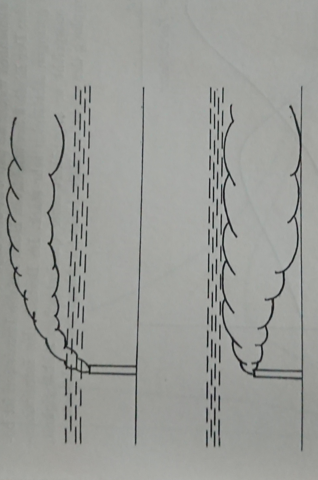 Night
Day
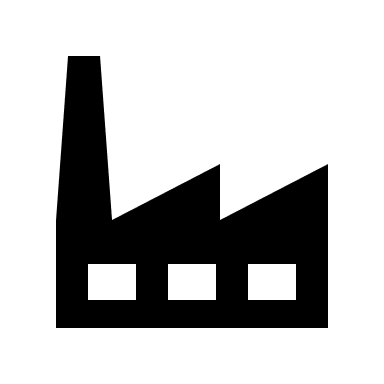 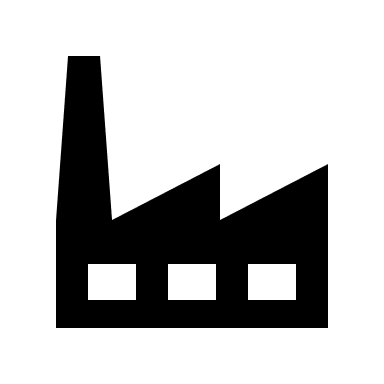 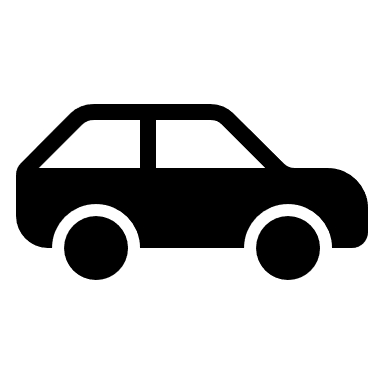 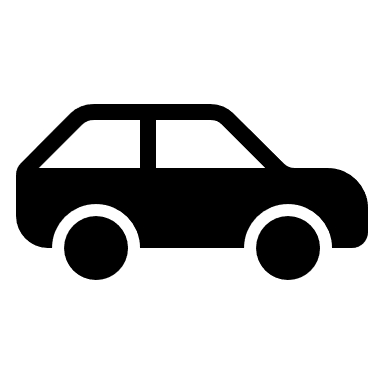 Flemming G., Wald Wetter Klima, 1982
time
Deposition Processes
Note … on global average deposition matches the emissions
          … deposition is always proportional to the concentration
In-cloud scavenging
(rainout)
C  =  Concentration
VDD  = = dry deposition velocity = 
F (Diffusion, surface and canopy )


Cres = scavenging rate = 
F (solubility, transfer to droplet) 

Fp         precipitation flux
 F
Below-cloud scavenging
(wash-out)
Dry deposition
FDD =  VDD * C
Evaporation
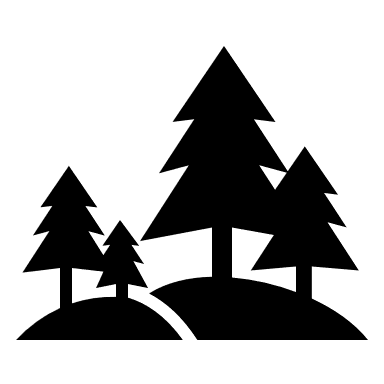 Wet deposition
FWD =  FP * C res
Chemical Kinetics
Reaction speed (= concentration change per time) is proportional to product of concentration of reacting species
Example: A   +    B   C



Example: Photolysis A + h   B + C 



Chemical Mechanism comprise of 50-150 chemical species and ca 200 chemical reactions are stiff systems of ordinary differential equations, which are solved with dedicated numerical solvers.
Chemical Lifetime vs. Transport Scale
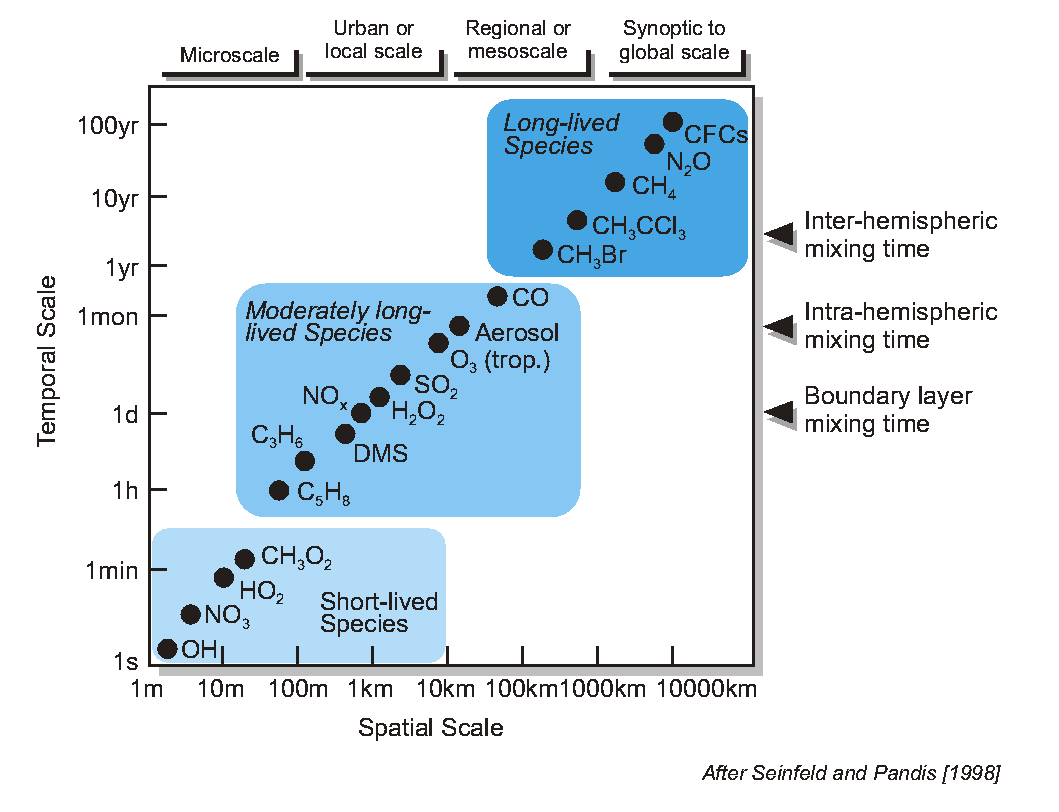 ◄ into stratosphere
No transport modelled
Data assimilation for atmospheric composition
Observations vs Model
Evaluation
(checking models with observations)
Scattered in space 
(and time)
Continuous in space and time
model
„theory“
Observation
“truth”
Data Assimilation
(improving models with observations)
Global observing system
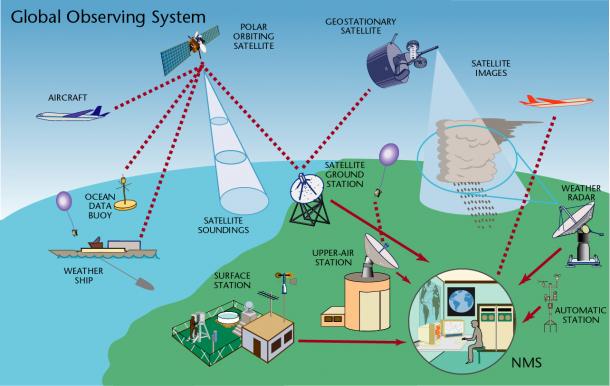 We want to provide information about  near-surface air quality
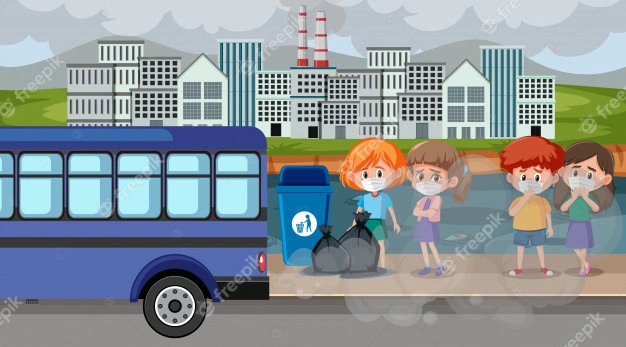 WMO
CAMS assimilates satellite retrievals of atmospheric composition
CAMS uses in-situ data and satellite retrievals for validation
Spectral signature of trace gases
NIR, SWIR
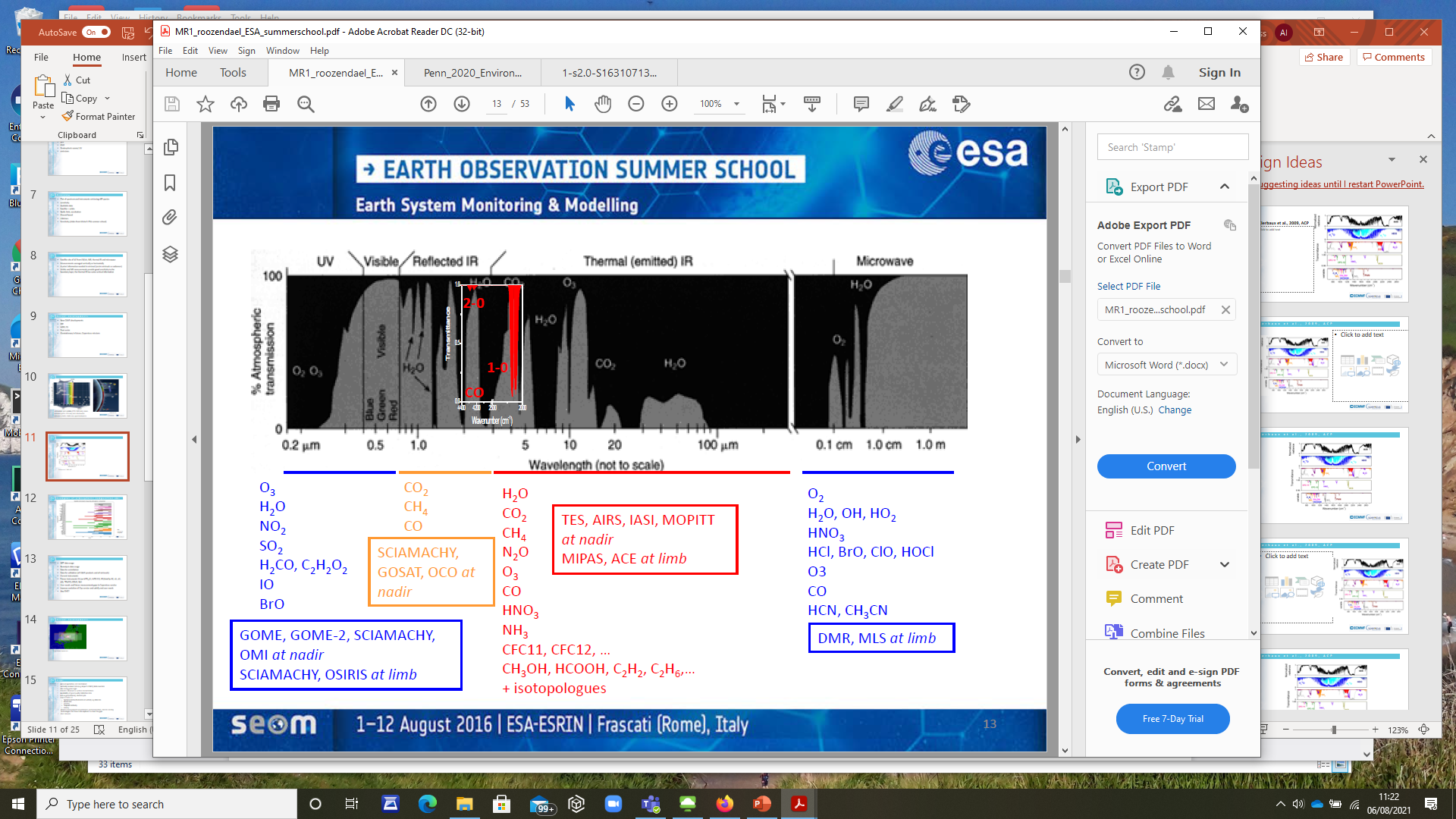 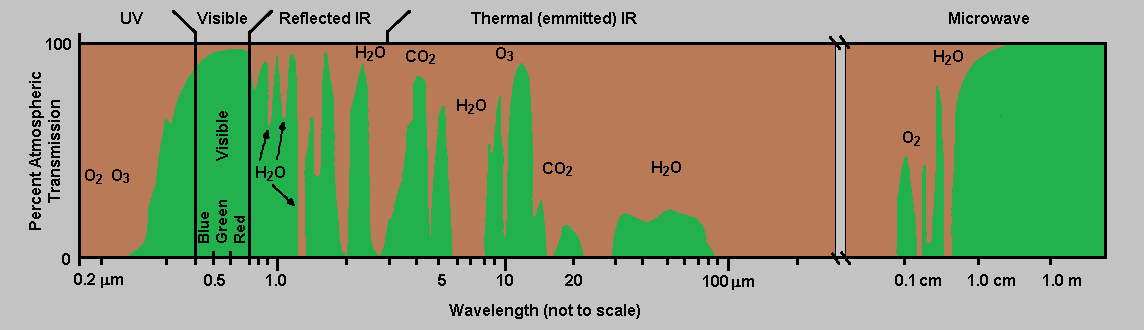 Day-light only
TIR CO 4.7 µm
TROPOMI
AOD MODIS
SWIR CO 2.3 µm
TROPOMI
Credit: M. Van Roozendael
Measurement geometries
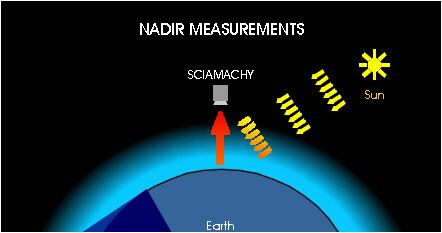 Nadir measurements (e.g. TROPOMI, IASI):
Observe atmospheric volume directly under the instrument. 
High horizontal resolution, low vertical resolution. 
Total columns, partial columns, limited sensitivity to PBL


Limb measurements (e.g. MLS):
Look at the edge of the atmosphere and perform scans at different tangent altitudes over a larger range in horizontal direction. 
Low horizontal resolution, but higher vertical resolution. 
No info about lower atmosphere.
Ideal for stratospheric composition 


Occultation measurements (e.g. ACE-FTS): 
Use limb geometry but point directly at sun/ moon/ stars. Atmospheric densities are obtained by comparing measurements of the transmitted solar or lunar radiation with the unattenuated source. 
Limited geographical coverage (one sunrise/ sunset per orbit)
Self calibrating
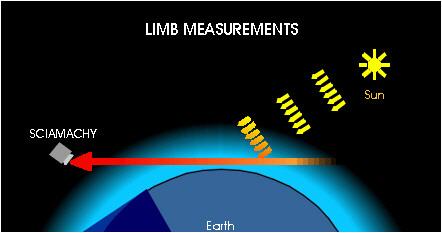 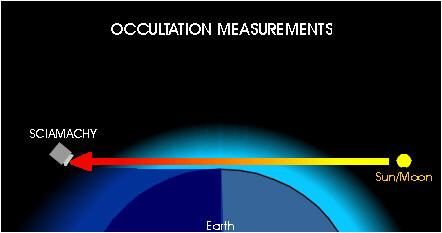 www.iup.uni-bremen.de
Satellite orbits
Polar Orbit: 
Low earth orbit (LEO, 600-800 km)
Sun-synchronous orbit: overpass over given latitude always at the same local time, providing similar illumination 
Global measurements possible, but fixed overpass time & no observation of diurnal cycle
Global coverage in a few days (in some cases better); often limited to cloud free conditions 

Geostationary Orbit: 
36000 km flight altitude, equatorial orbit 
Fixed position relative to the Earth, 
Limited area from low to middle latitudes, 
No global measurements possible 
Observations of diurnal cycle
AC constellation planned (GEMS, S4, TEMPO)
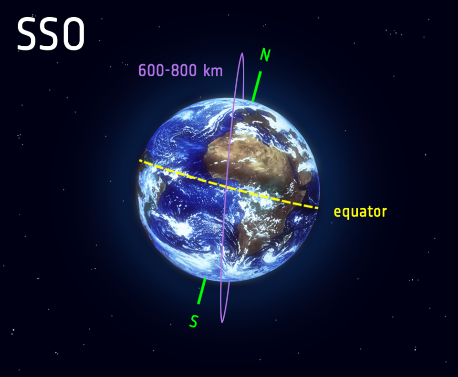 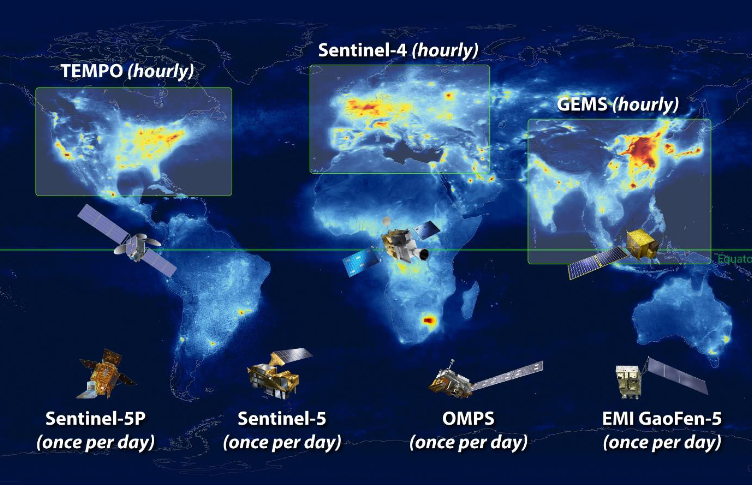 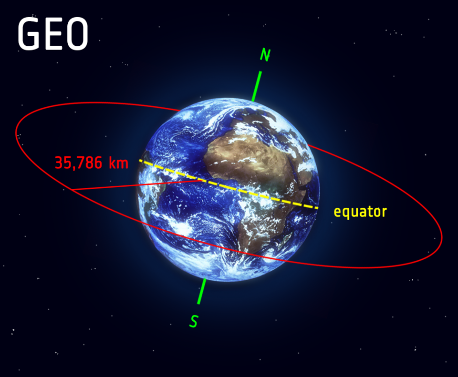 www.esa.int
AC Observations used in CAMS global
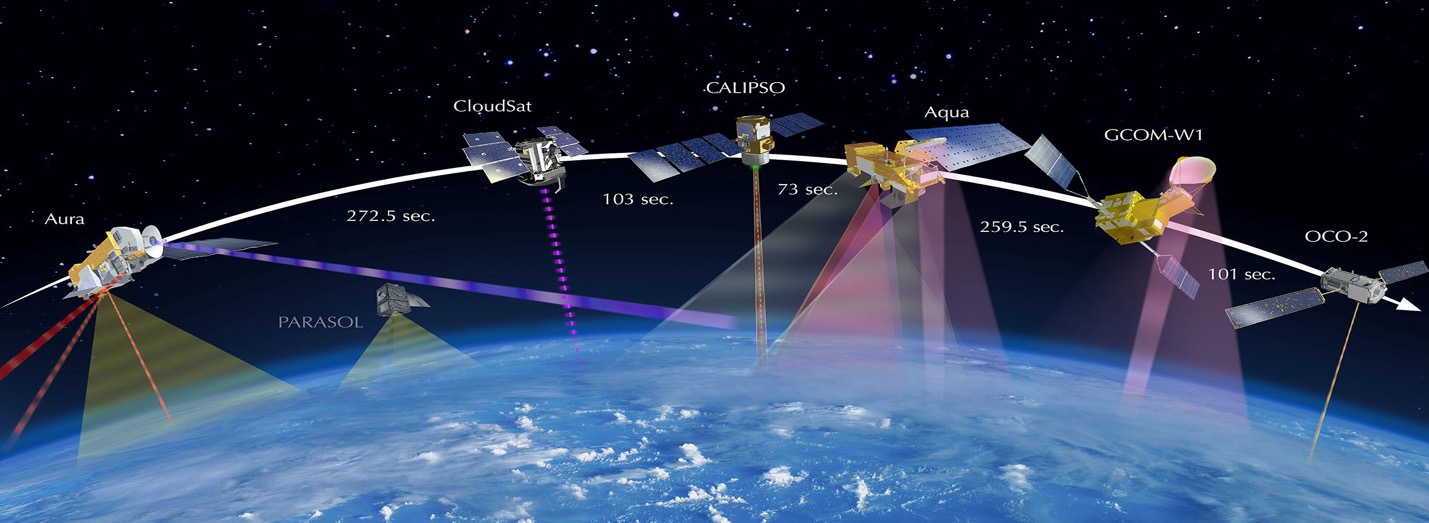 CAMS uses Earth Observation data from many satellites for atmospheric composition and weather.
---- Used
---- Undergoing testing
Assimilation of CO observations in a global model
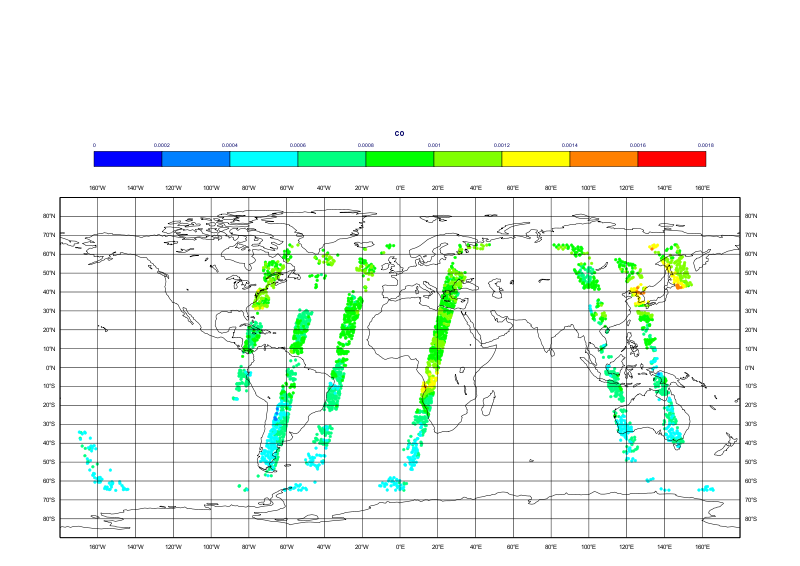 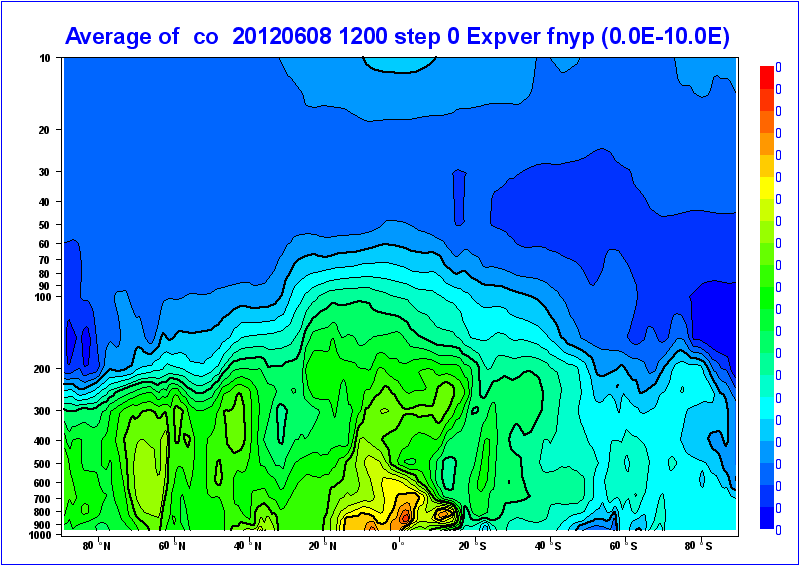 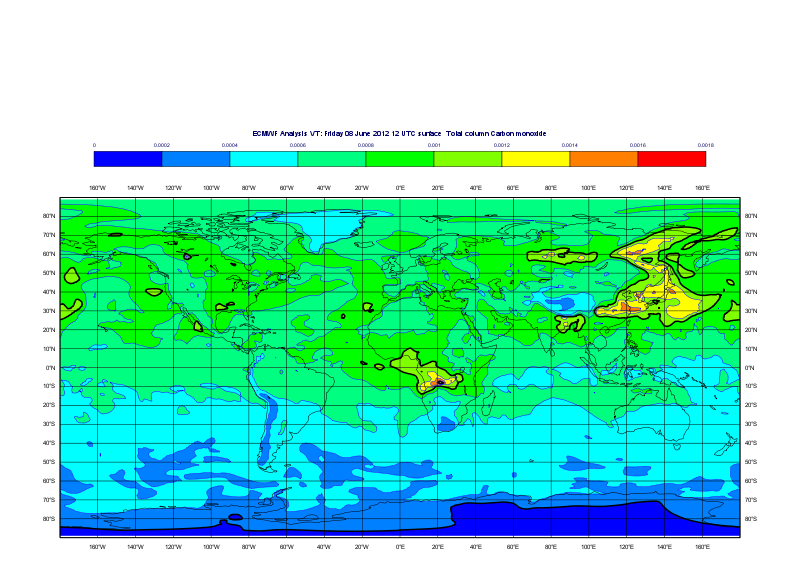 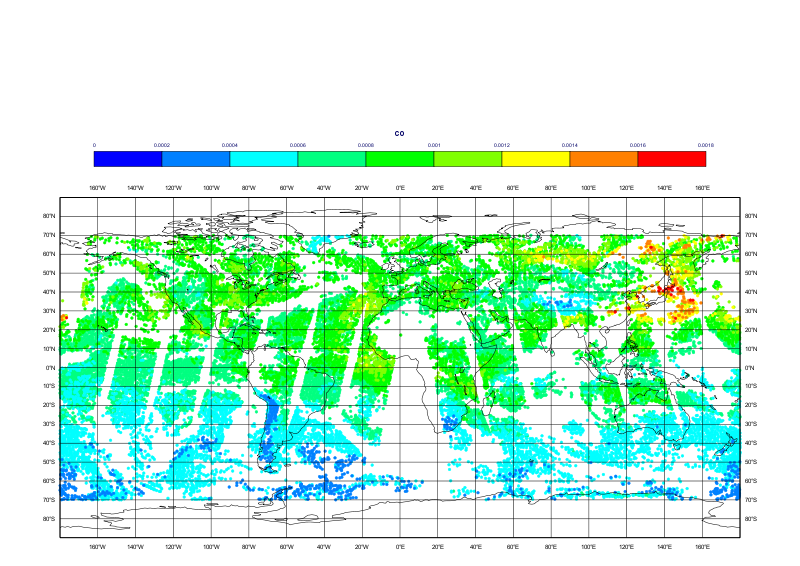 MOPITT CO (NASA/NCAR)
Data assimilation is combining multiple observations with a model in an optimal way based on error statistics
IASI CO (LATMOS/ULB)
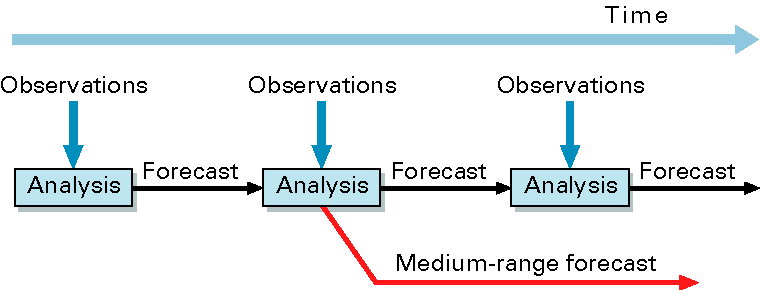 3
9
6
Variational Data assimilation
NWP definition: Combining data and model in an ‘optimal’ way to produce the best possible initial conditions for a numerical forecast
Optimal in a statistical sense: minimize error and/or maximize probability of the analysis being correct
CAMS uses ECMWF’s 4-dimensional variational data assimilation system or 4D-Var with a 12-h window
For AQ it might be of interest to
        minimize other parameters too 
        (e.g. emissions)
model state
Model trajectory from corrected initial state
y
xa
Model trajectory from first guess xb
xb
12
15
time
Assimilation window
Cost function
Data assimilation for atmospheric composition is in principle no different from NWP data assimilation
Analysis: x that minimizes cost function
Jb
Jo
Cost function
Background term
Observation term
Strong constraint 4D-Var assumes perfect model over assimilation period
Weak constraint 4D-Var includes a model error term – being developed for O3 and H2O as part of HE CAMEO project
x: control vector
xb: model background (short forecast)
B: Background error covariance matrix
y: Observations
H[x]: Model equivalent of observations
R: Observation error covariance matrix
Combining observations in DA system
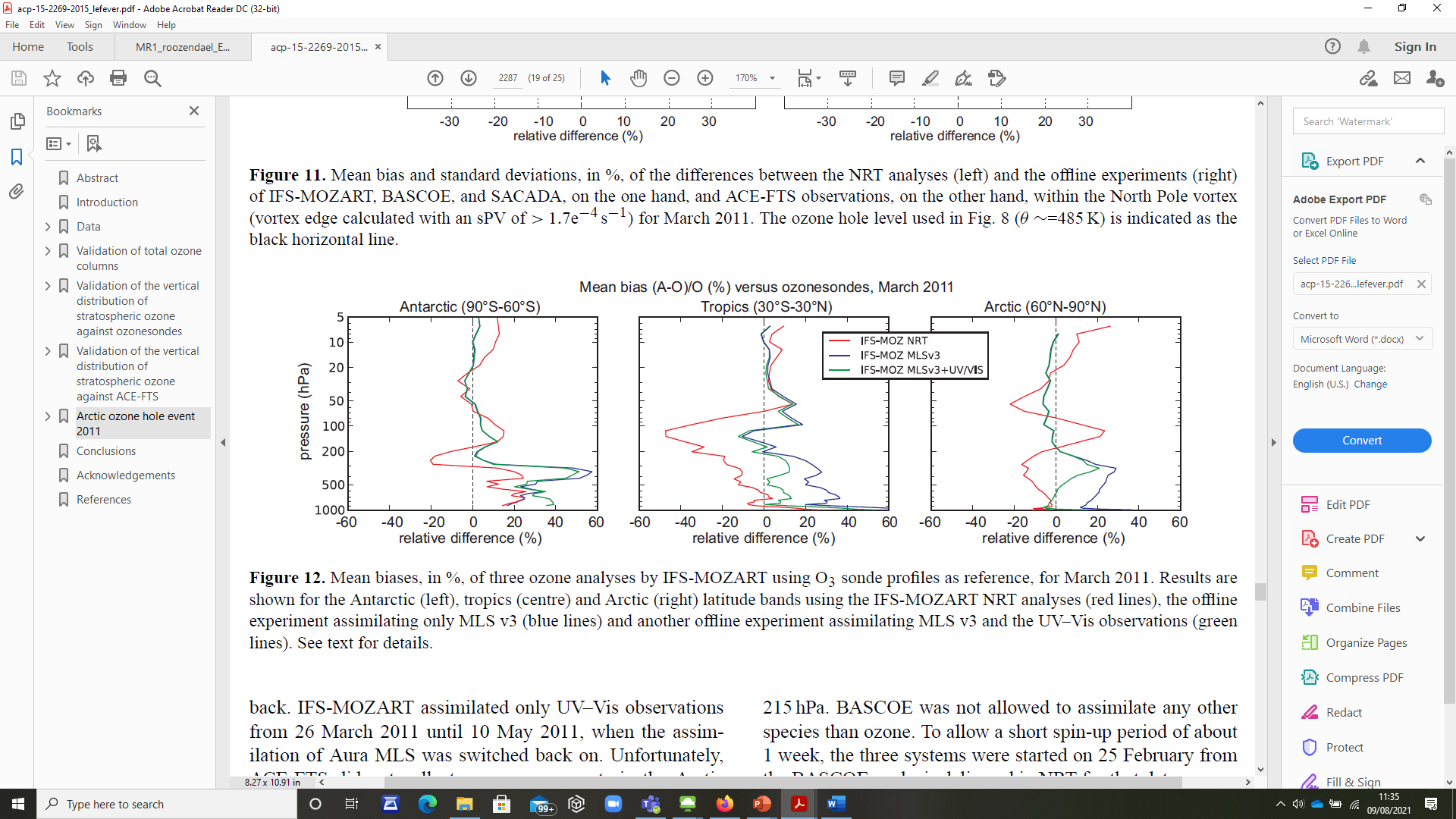 Lefever et al. (2015, doi:10.5194/acp-15-2269-2015)
Improved quality of ozone analysis if MLS and UV-VIS obs are assimilated together
Tropospheric ozone is improved compared to MLS-only assimilation and stratospheric O3 analysis is not degraded
16 CAMS aerosol tracers
Sea salt Bin 1
Sea salt Bin 2
Sea salt Bin 3
Nitrate from gas/particle portioning
fine
Desert Dust Bin 1
Desert Dust Bin 2
Desert Dust Bin 3
Nitrate from het. Reactions coarse
Organic matter hydrophobic
Organic matter hydrophilic
Black carbon hydrophobic
Black carbon
hydrophilic
Ammonium
Sulphate
SOA biogenic
SOA anthropogenic
Forward AOD observation operator
Model fields are aerosol mixing ratios of 16 tracers
Assimilated data are total AOD at 550 nm (e.g. from MODIS, VIIRS, PMAp)
We need to transform aerosol mixing ratios into total AOD
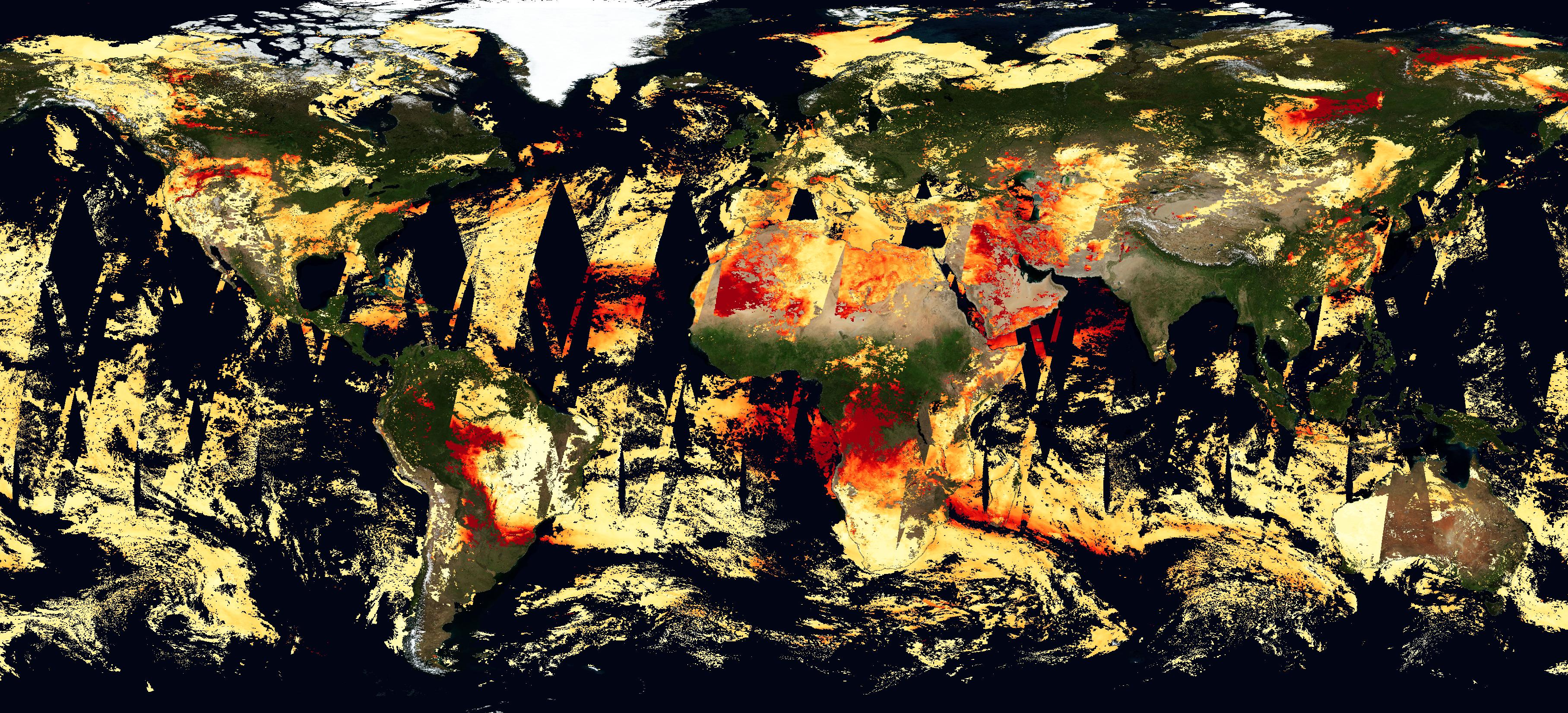 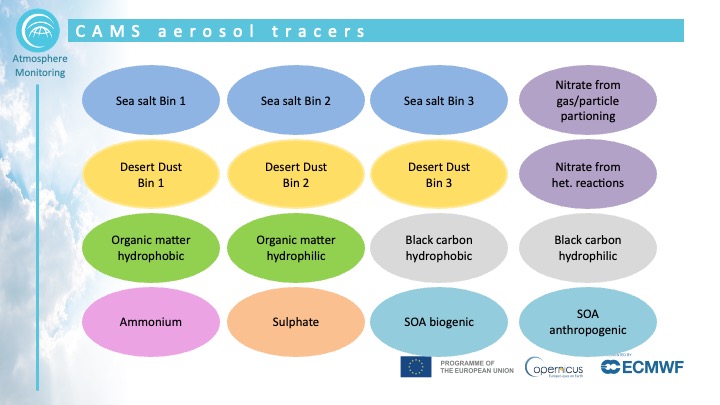 MODIS AOD
Credit: Nasa Worldview
Forward AOD observation operator steps:
Control variable is total aerosol mixing ratio
Interpolate aerosol mass mixing ratios to obs location & time
Calculate model RH: it has impact on the optical properties of hygroscopic aerosol
Get mass extinction coef at waveleghth (e.g. 550 nm) from a look-up table
Multiply (3) * (1) to get single-species AODs
Total AOD is sum of single-species AOD
Straight forward
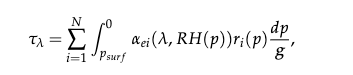 [Speaker Notes: The observation operator used to transform the aerosol mass mixing ratios into AOD consists of a lookup table (LUT) of aerosol optical properties which were computed assuming externally mixed aerosol species, spherical shape and a lognormal size distribution prescribed for each aerosol species. The relative humidity derived from the IFS meteorological variables is used to represent its impact on the optical properties of hygroscopic aerosol. The aerosol mass of each aerosol species is first interpolated at the location and time of the observation and then integrated vertically. AOD at 0.55 µm for each individual aerosol species is computed from the extinction coefficient stored in the LUT, and then the total AOD is calculated as the sum of the individual species AOD. 
From Garrigues et al. (2023): https://doi.org/10.5194/acp-23-10473-2023, 2023.]
Adjoint AOD observation operator
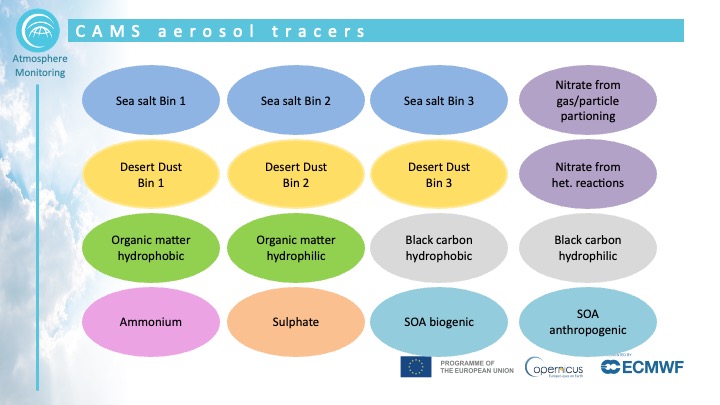 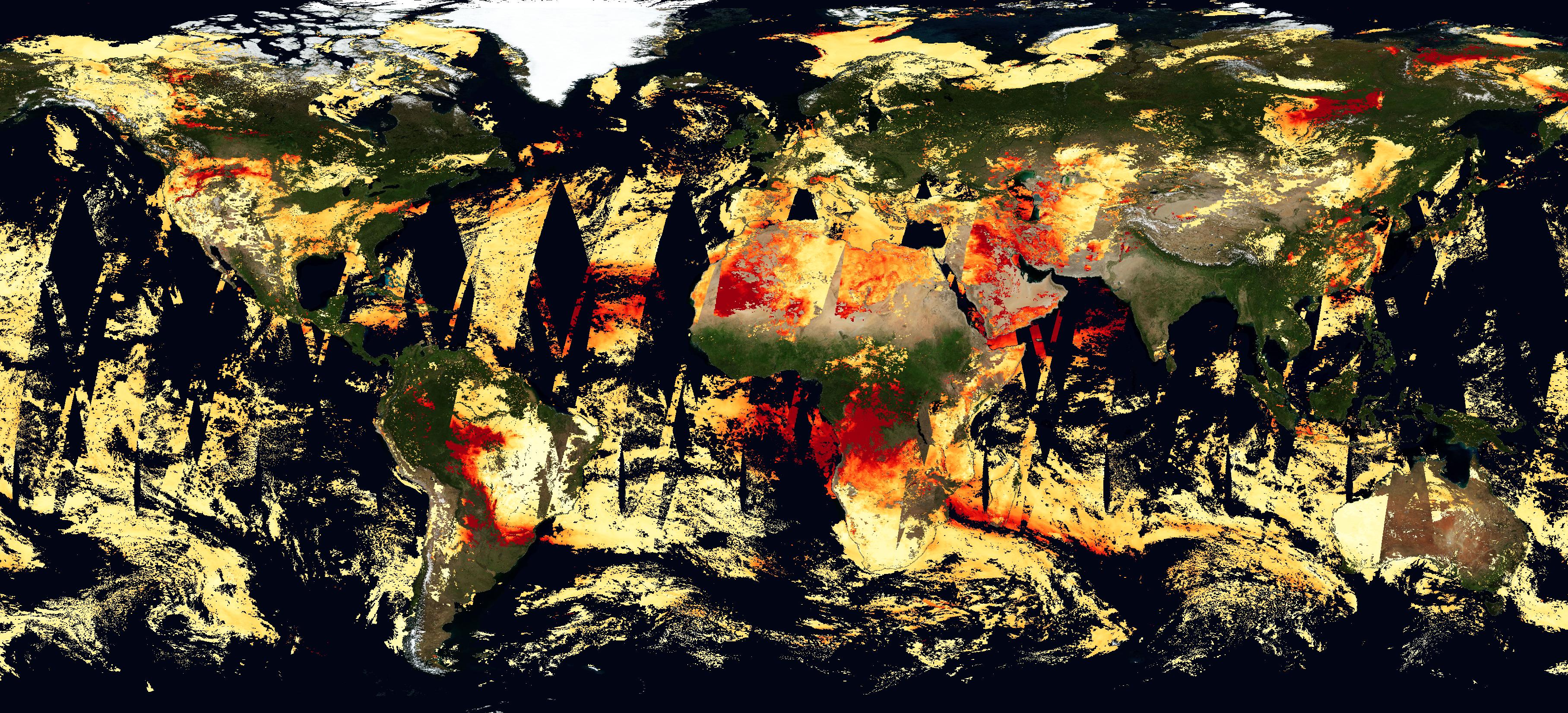 Adjoint AOD observation operator steps:
AOD analysis increments transferred to total aerosol mixing ratio
Analysis  increments are repartitioned into the 16 species according to their fractional contribution to the total aerosol mixing ratio of the background forecast
Largest contribution for dominant aerosol species
Can not ‘create’ a species if not present in background forecast
The repartitioning of the total aerosol mixing ratio increment into the different bins can lead to problems with the aerosol speciation
MODIS AOD
Credit: Nasa Worldview
Not well constrained
Examples of CAMS aerosol species
Good example
Not so good example
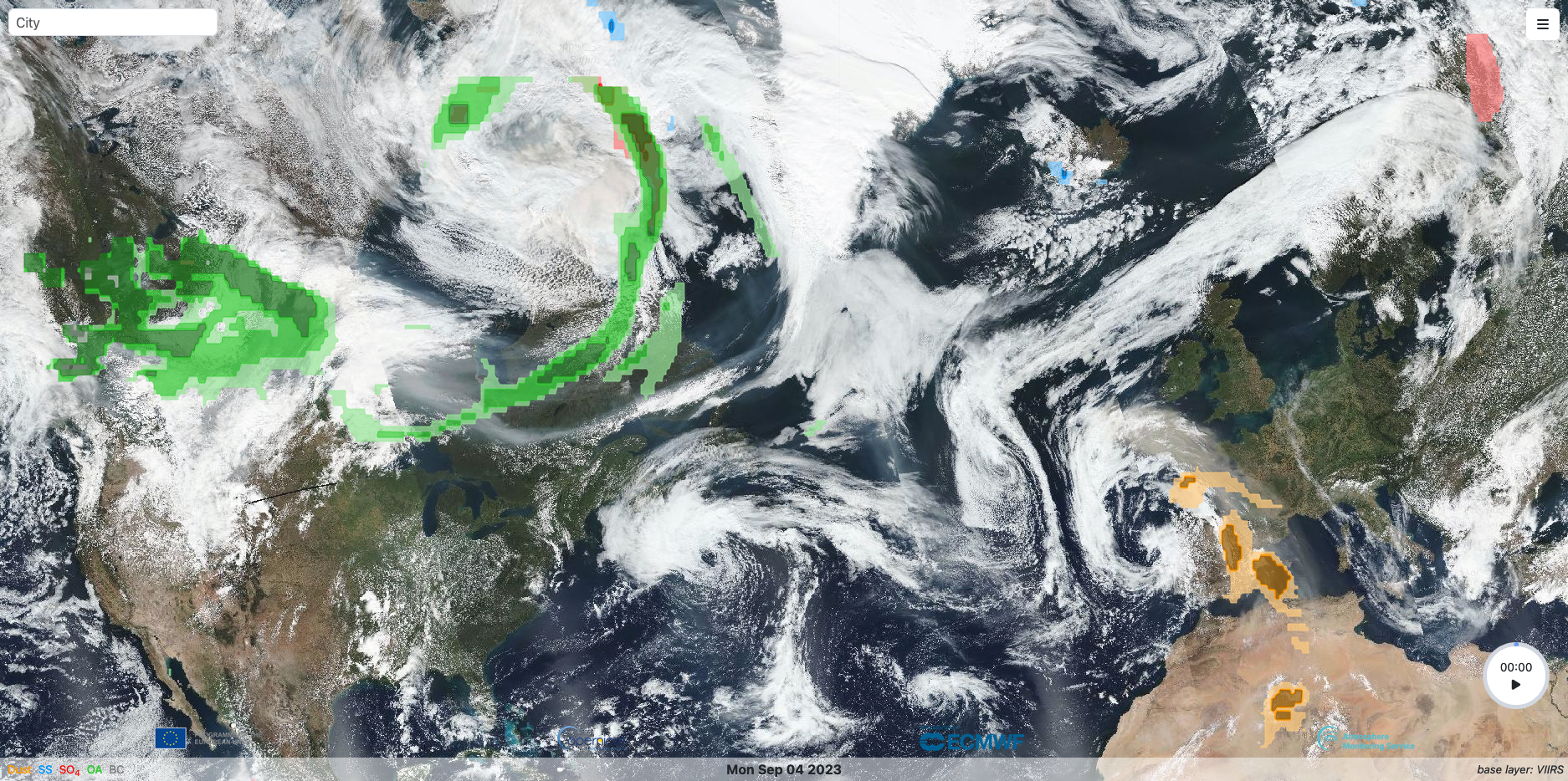 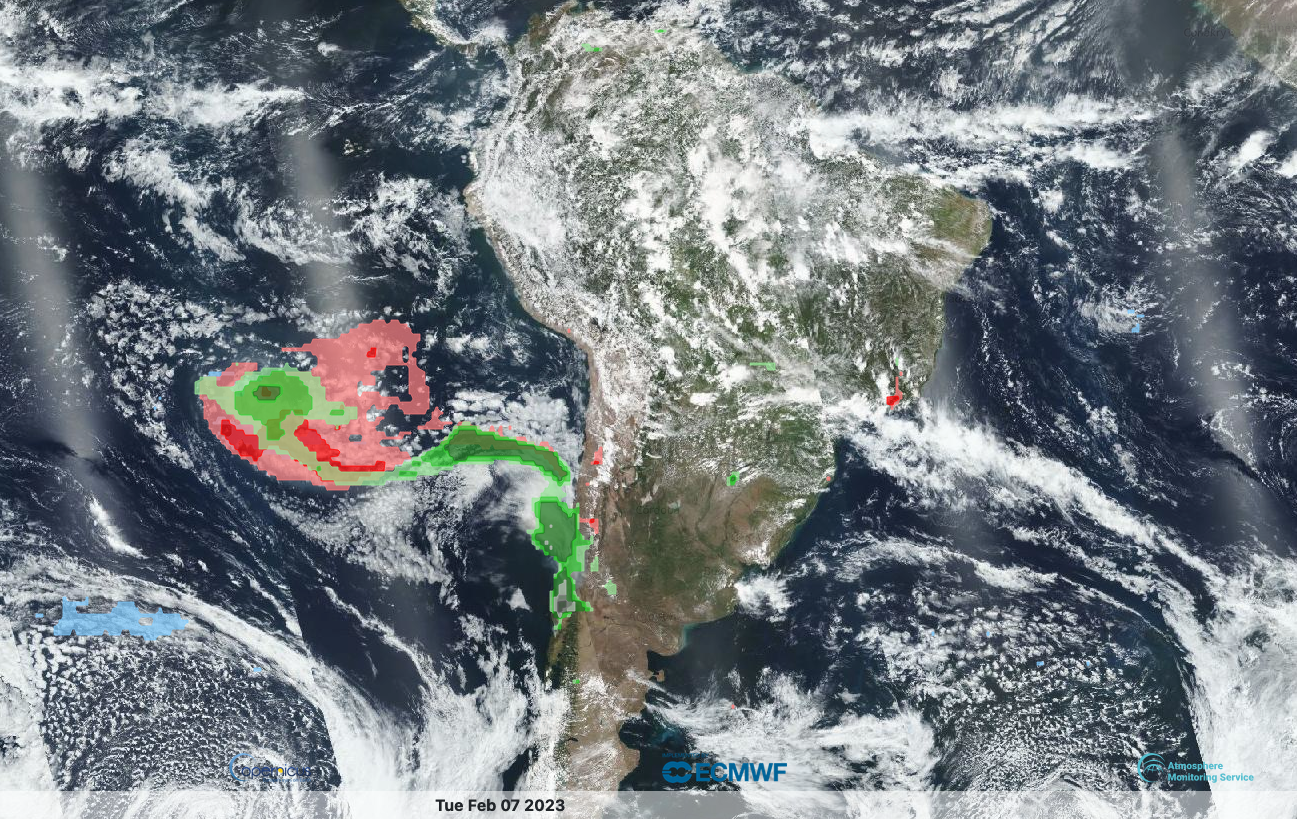 Organic matter, desert dust, sea salt, sulphate
Part of fire plume is attributed to sulphate which is the dominant species in background forecast
CAMS aerosol alerts:
https://aerosol-alerts.atmosphere.copernicus.eu/
Global CAMS production, products and evaluation
CAMS Global Forecasts – CO2 as example
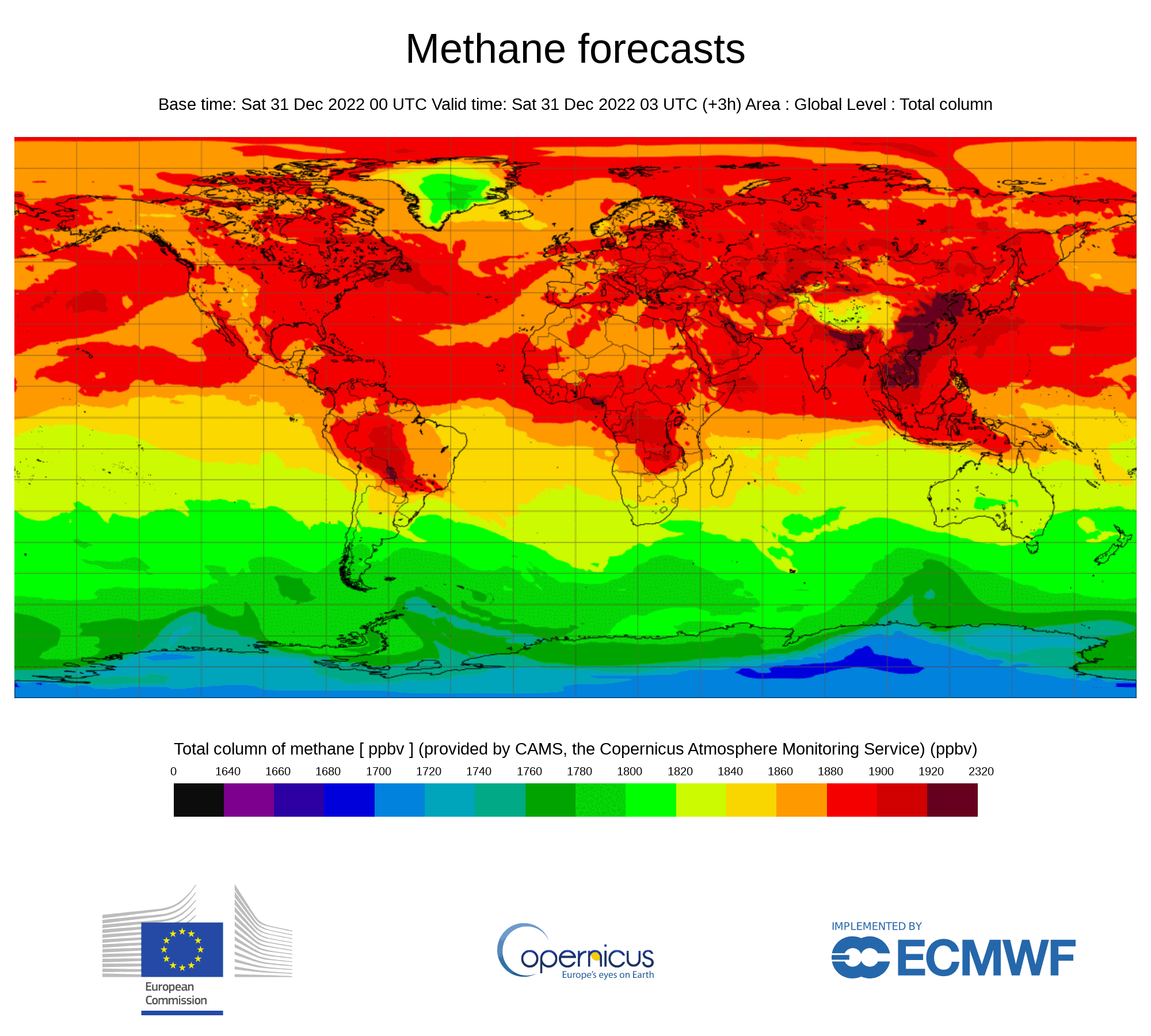 Satellite observations (GOSAT & IASI)
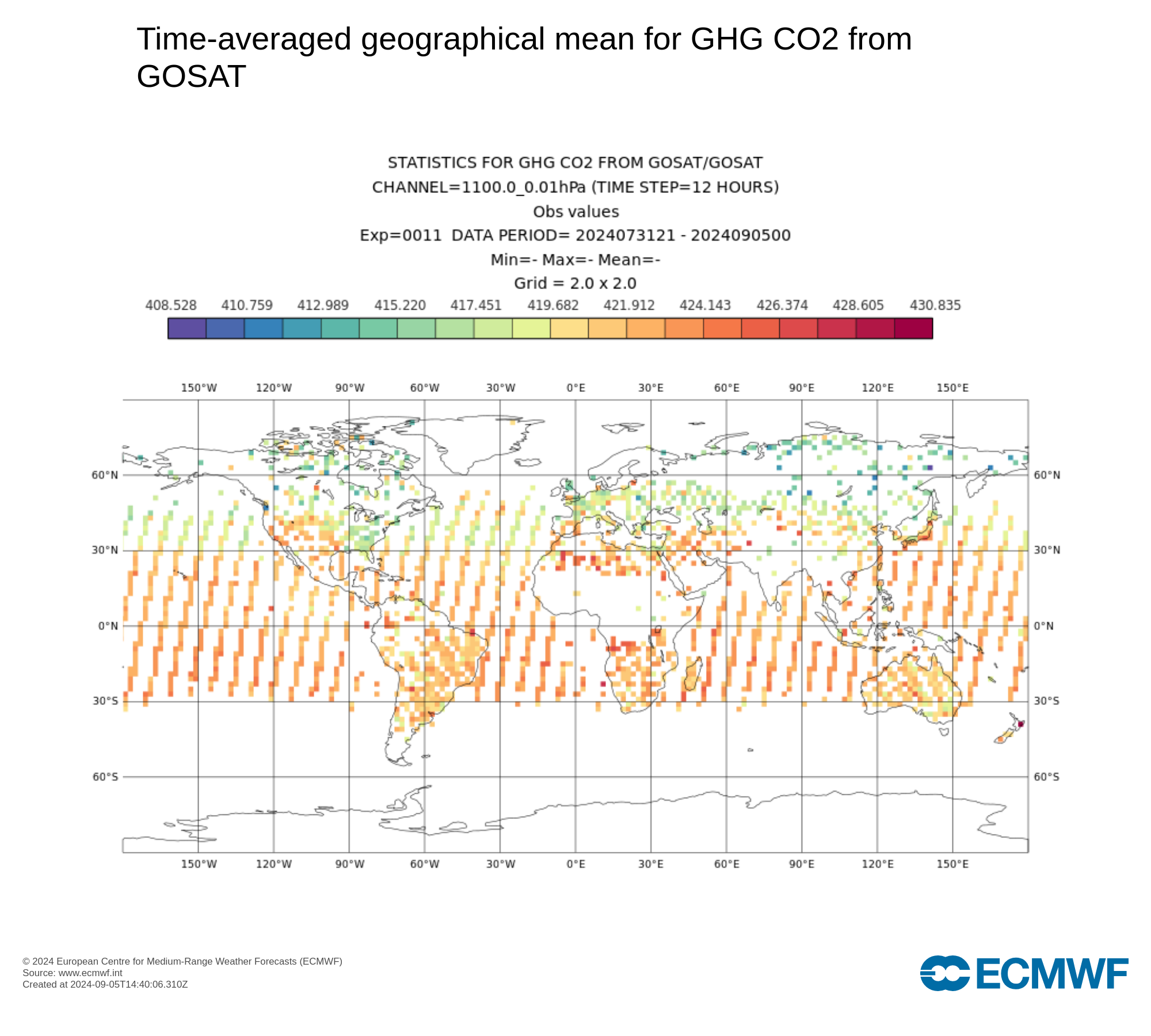 Medium-range forecast
Yesterday’s forecast is adjusted by today’s observations to produce the outlook for tomorrow. Every day.
Analysis
Forecast
Analysis
Forecast
Satellite data usage in CAMS global forecast system
European
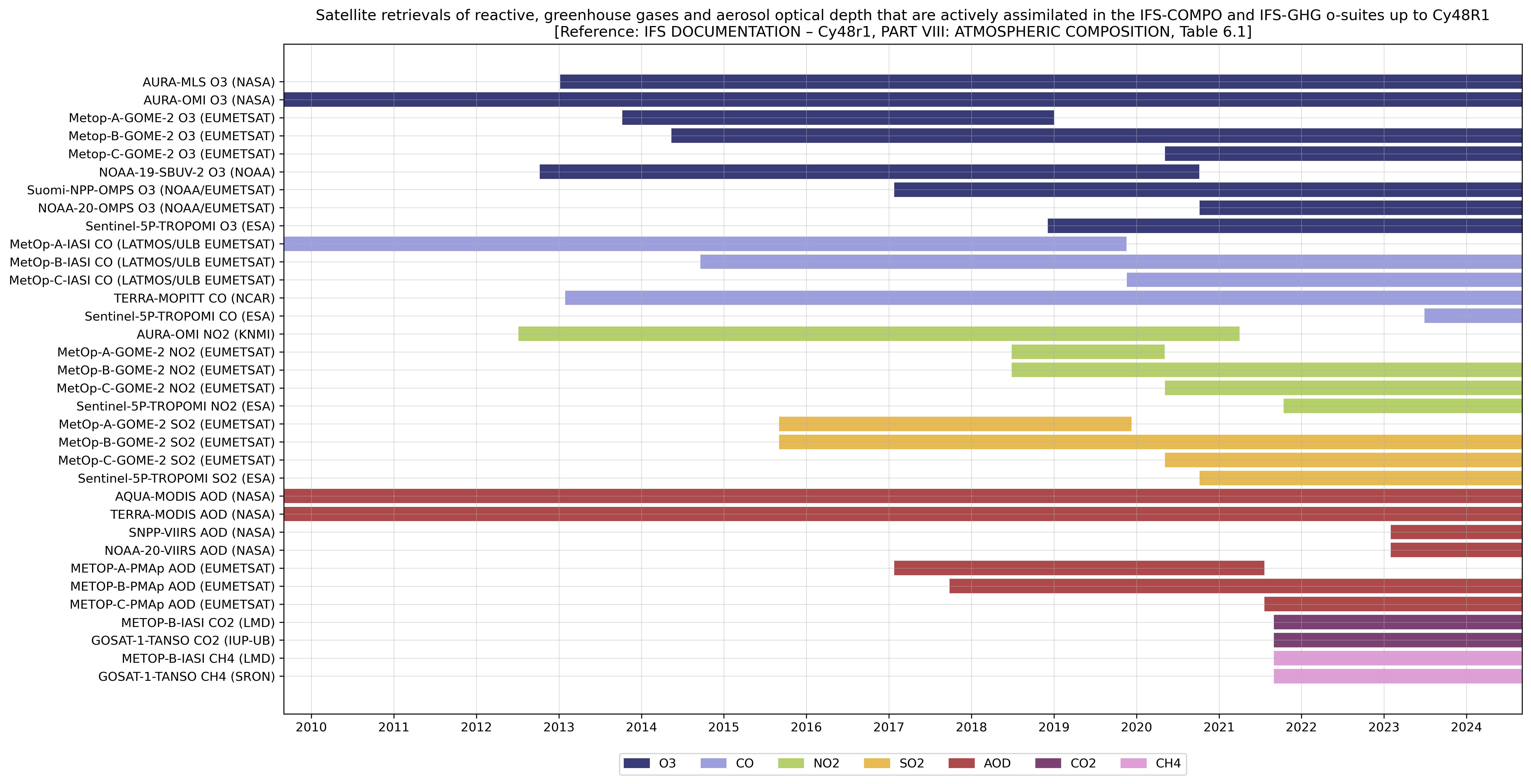 30
Observation data flow at ECMWF
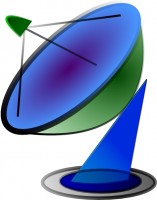 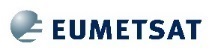 EUMETCast
Ingestion & processing
(SAPP)
Analysis & forecast
(Atos supercomputer)
internet
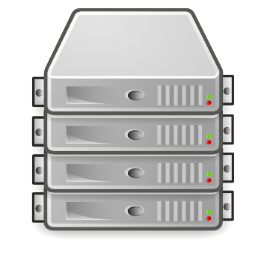 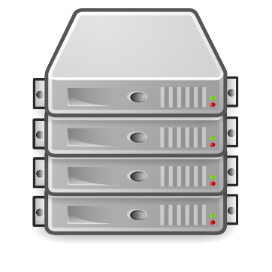 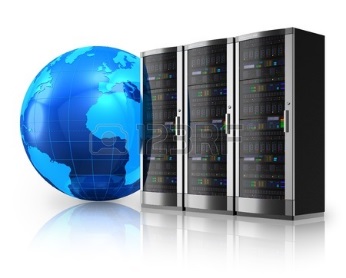 Acquisition (ECPDS)
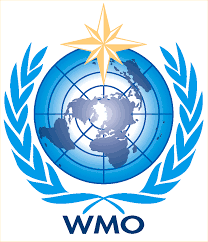 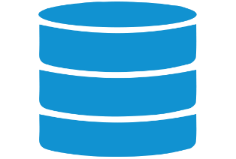 Data storage (DHS)
GTS
Timeliness of data(Example S5P O3)
2.5 hours
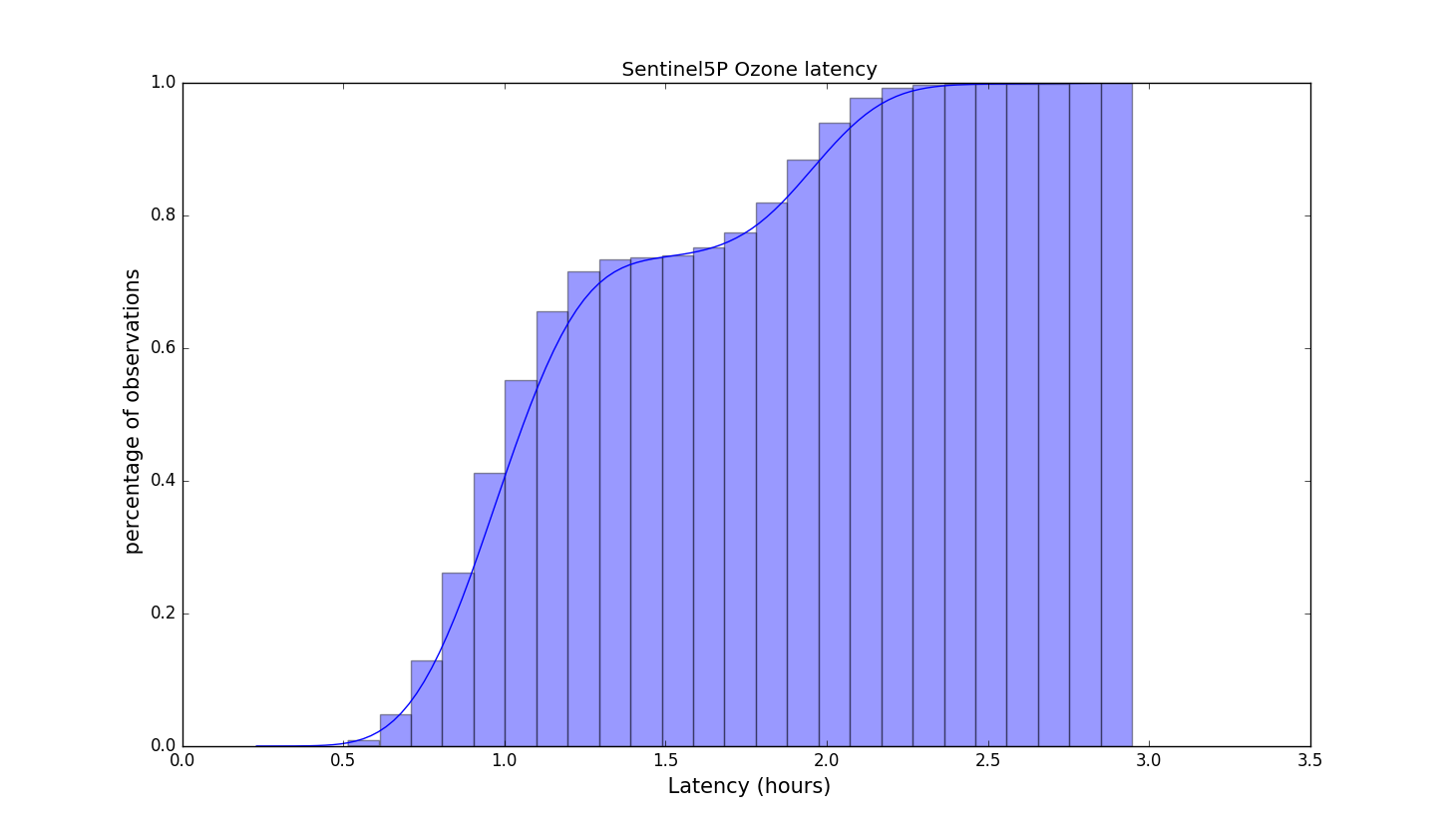 00Z analysis window
12Z analysis window
Time
(UTC hours)
Time
(UTC hours)
15
03
00
12
03
15
07
19
Timeliness of observations is important
Observations received within 4 hours of sensing time are guaranteed to be included in the 12-hour analysis window
Observation cut-off
Observation cut-off
Arrival time – sensing time
CAMS global products
Forecast of atmospheric composition and air quality for 5 days ahead started at 00 and 12 UTC 
Aerosols, PM2.5/10, reactive gases such Ozone, CO, NOx at the surface in the troposphere 
Stratospheric chemistry such as ozone hole and simple aerosol scheme.  
Data assimilation of AOD, O3, NO2, CO and SO2 as well as CO2 and CH4  satellite retrievals to improve initial conditions of forecasts 
Globally at 40 km resolution
CO2 and CH4 forecast a  9km resolution 

Re-analysis of atmospheric composition  in a consistent way from 2003 – present day (6 month delay)  
 Data assimilation AOD, O3, NO2, CO and SO2  
Globally at 80 km resolution, update at 40 km  in progress (

Emissions 
Daily emissions from wildfires bases on FRP satellite observations (GFAS)
Anthropogenic emissions inventory CAMS-GLOB-ANT 6.2 (based on EDGAR 7)
Biogenic emission inventory CAMS-GLOB-BIO 3.1

Derived products 
solar energy radiation (clouds and CAMS aerosols) 
Aerosol alert service
Solar energy
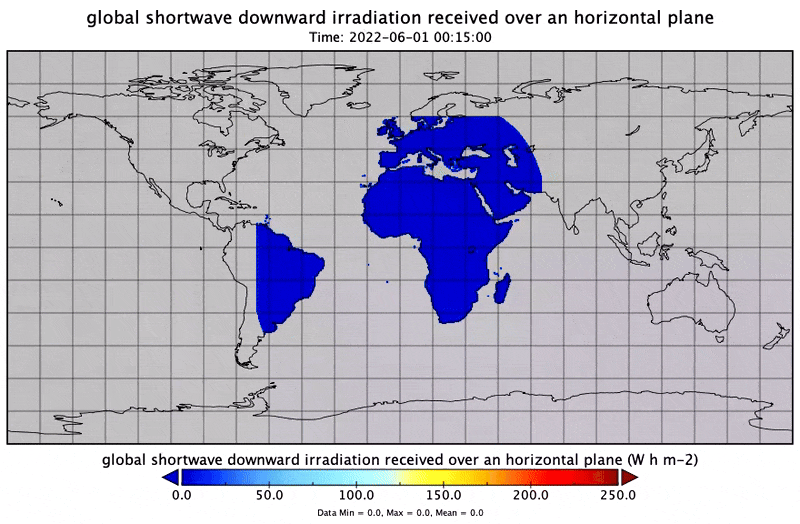 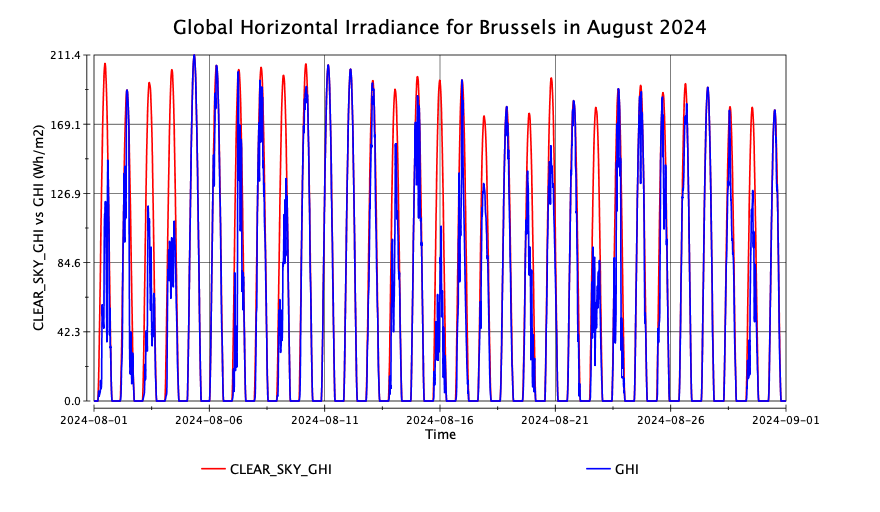 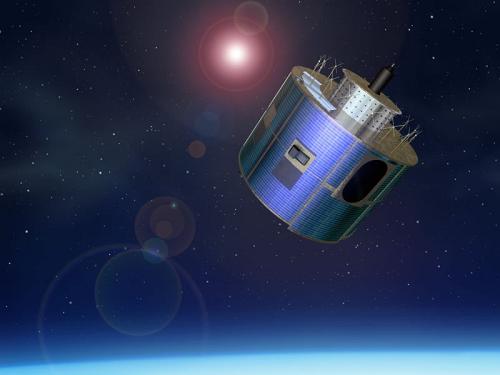 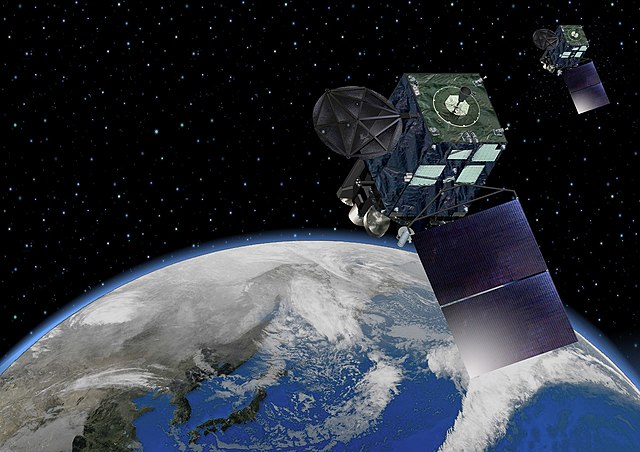 MSG
Himawari
Combining cloud information from geostationary satellites with ozone and aerosol information from CAMS global forecasting system.
By met.no, Attribution, https://commons.wikimedia.org/w/index.php?curid=17791231
By Japan Meteorological Agency, CC BY 4.0, https://commons.wikimedia.org/w/index.php?curid=107708221
CAMS bottom-up emissions
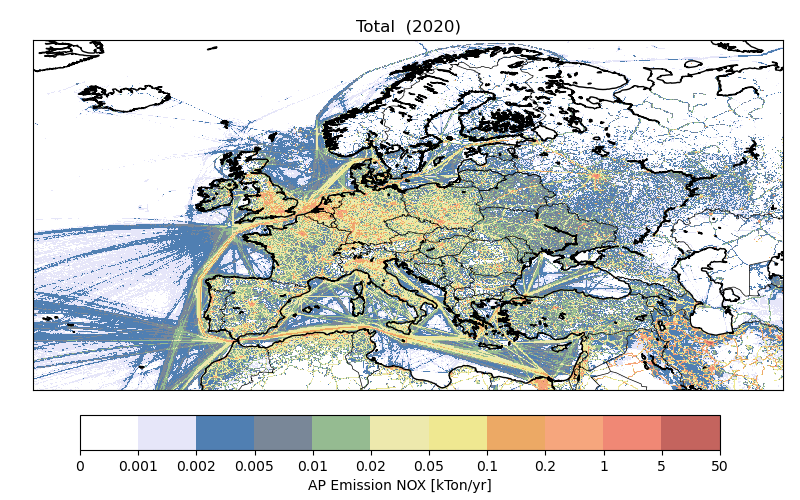 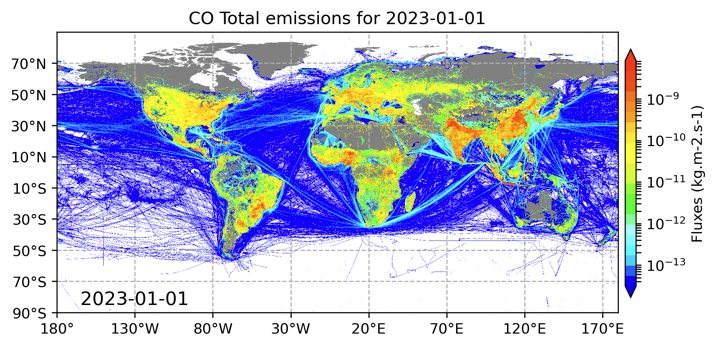 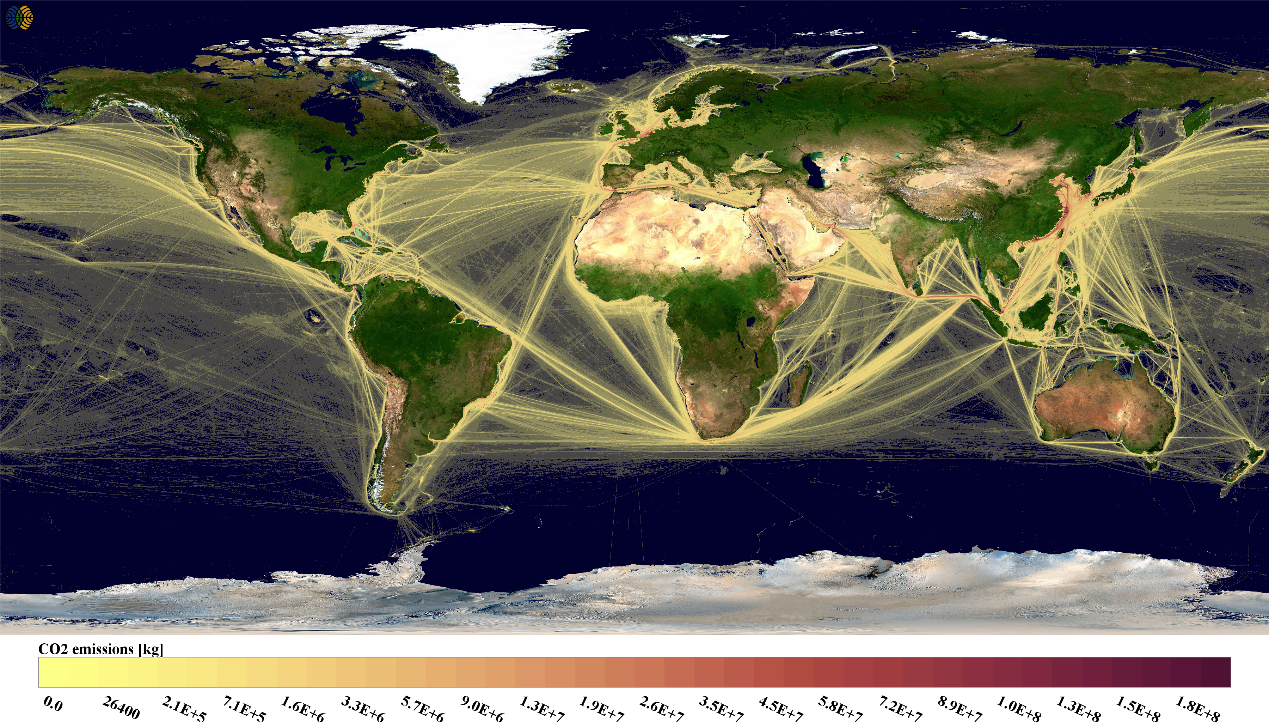 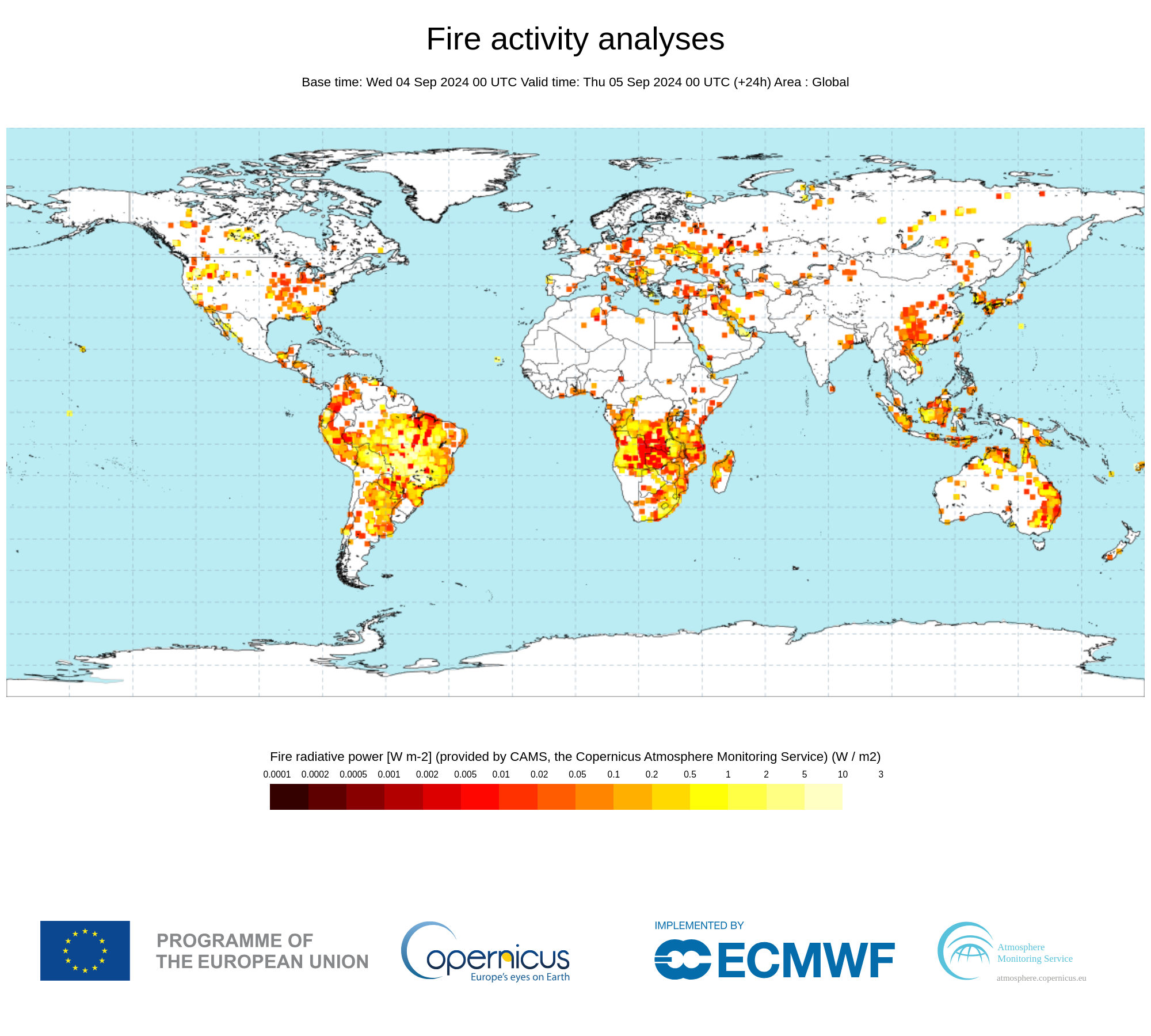 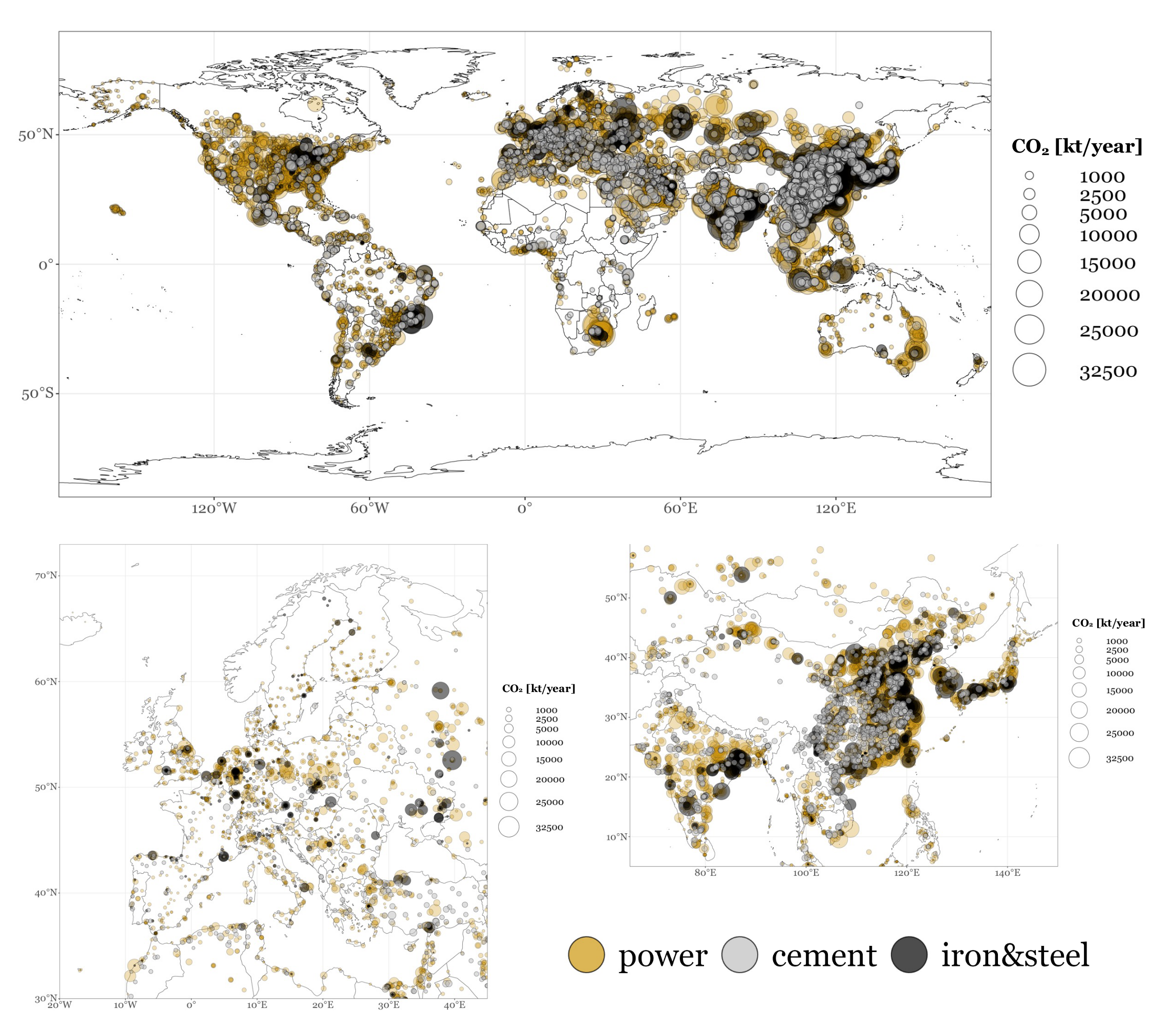 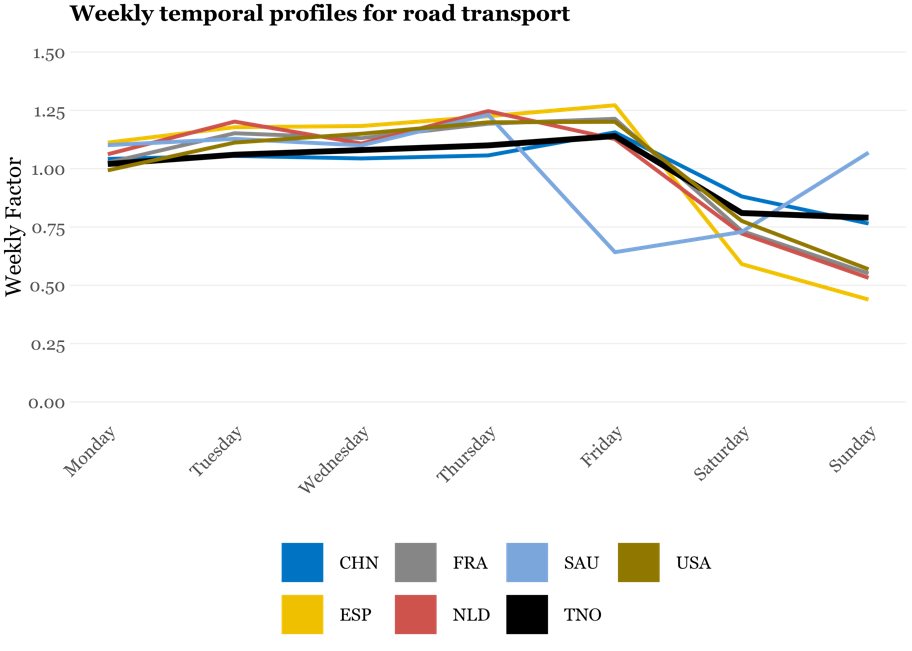 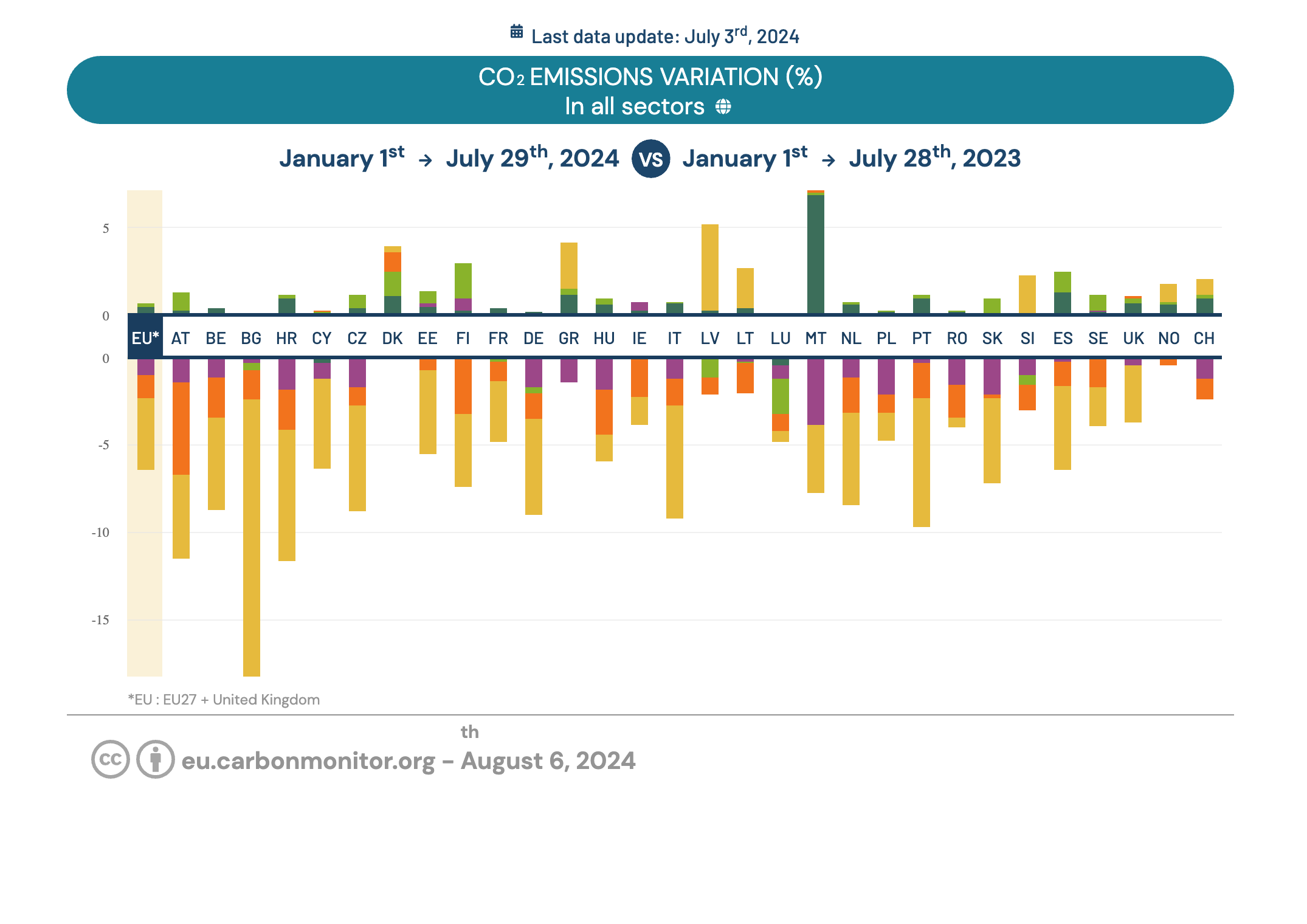 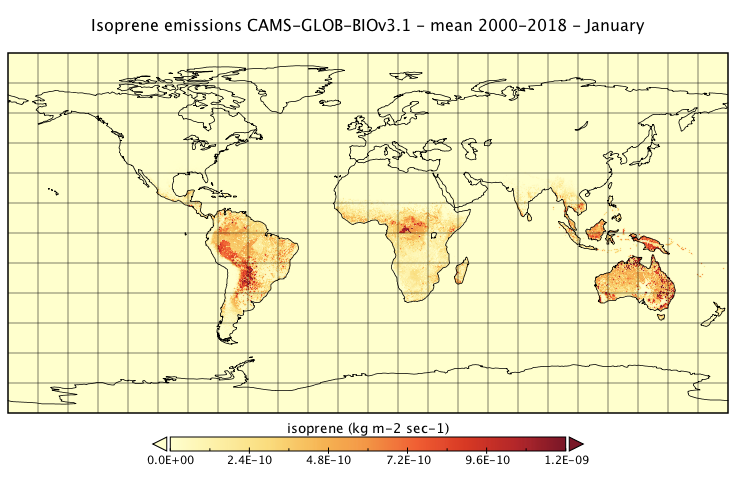 24
NEW: the Aerosol alert system
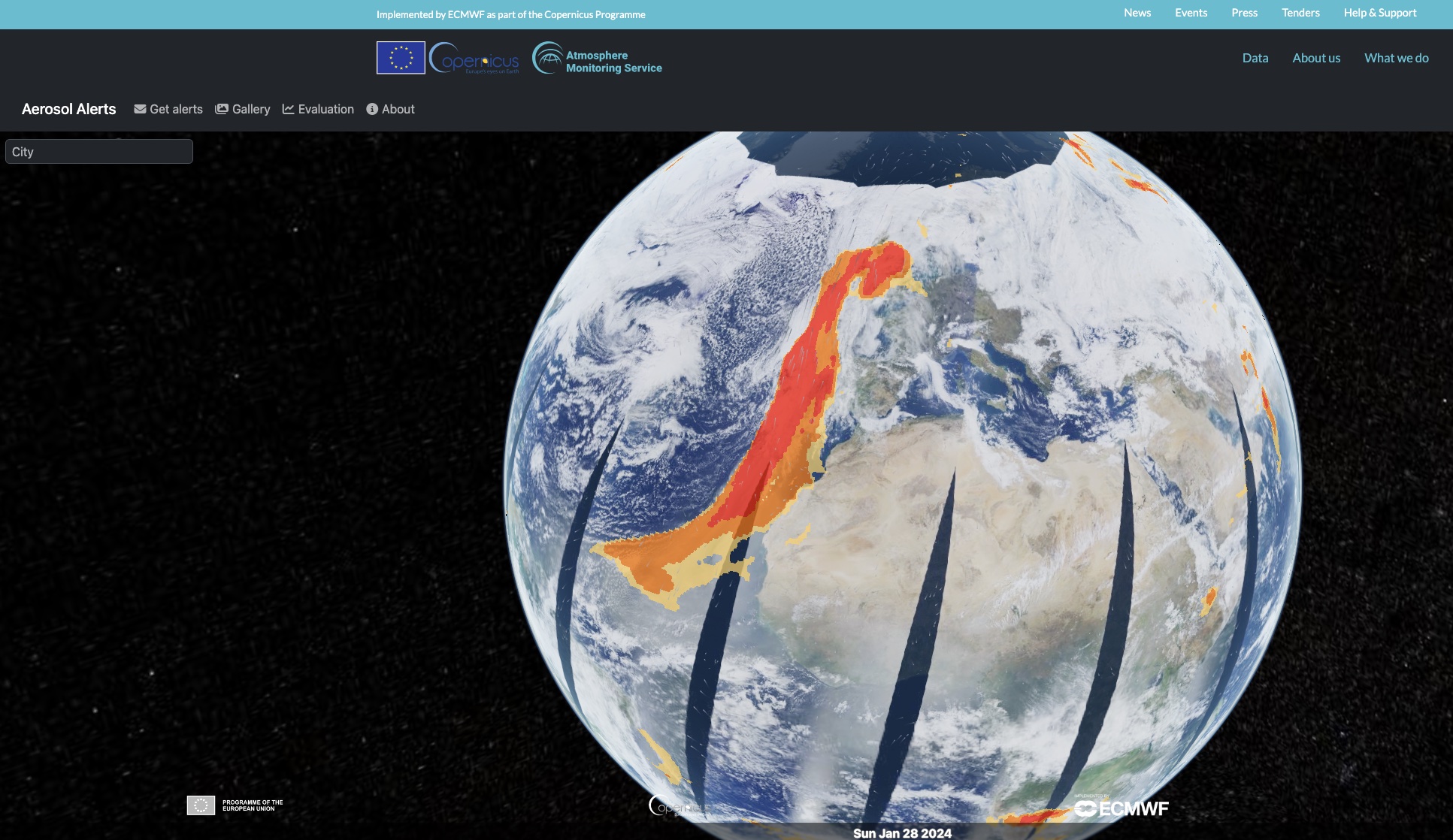 The new CAMS aerosol warning system allows users to see (or even receive or declare) warnings for anomalous aerosol events.
https://aerosol-alerts.atmosphere.copernicus.eu
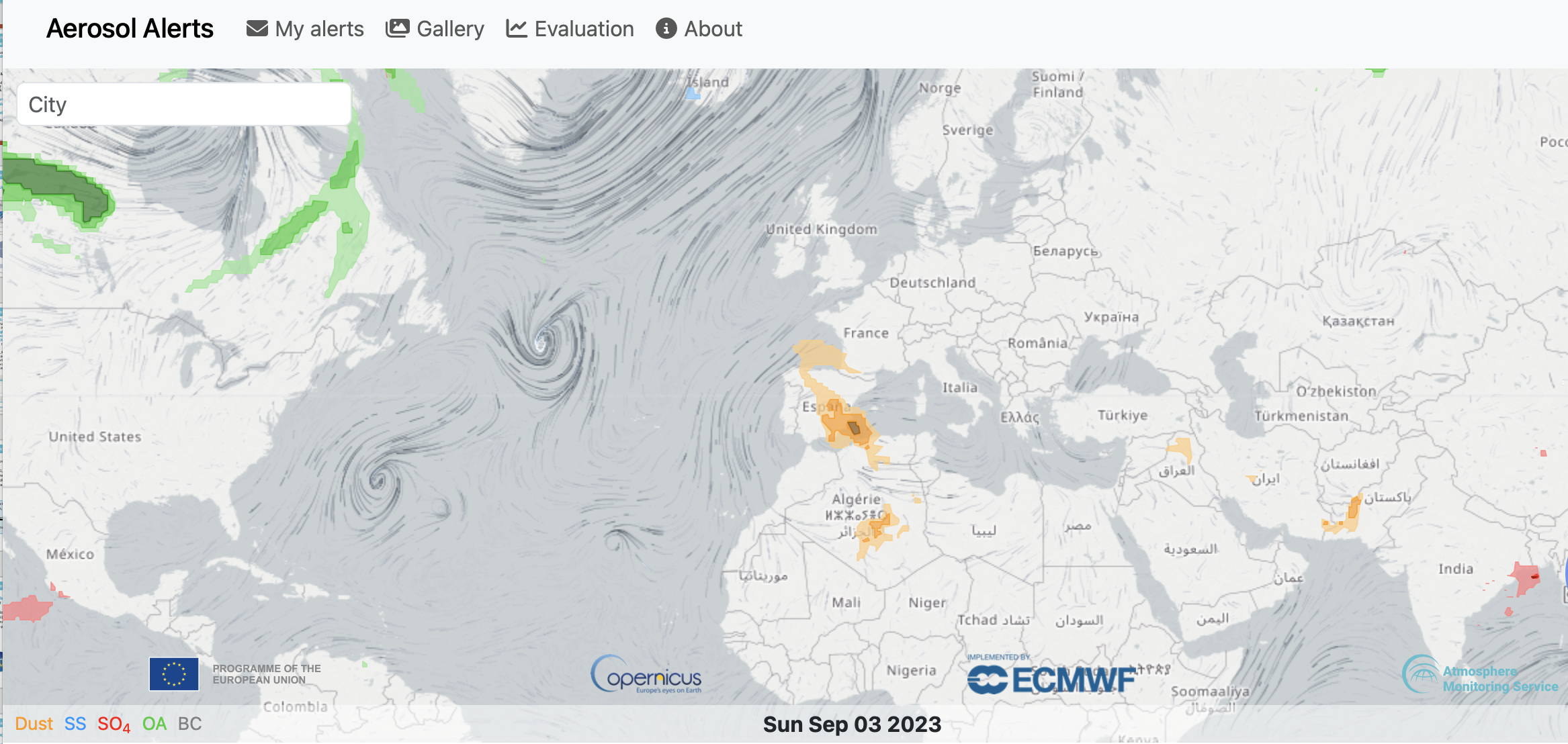 Presenting Global CAMS Forecast
https://atmosphere.copernicus.eu/charts/packages/cams/
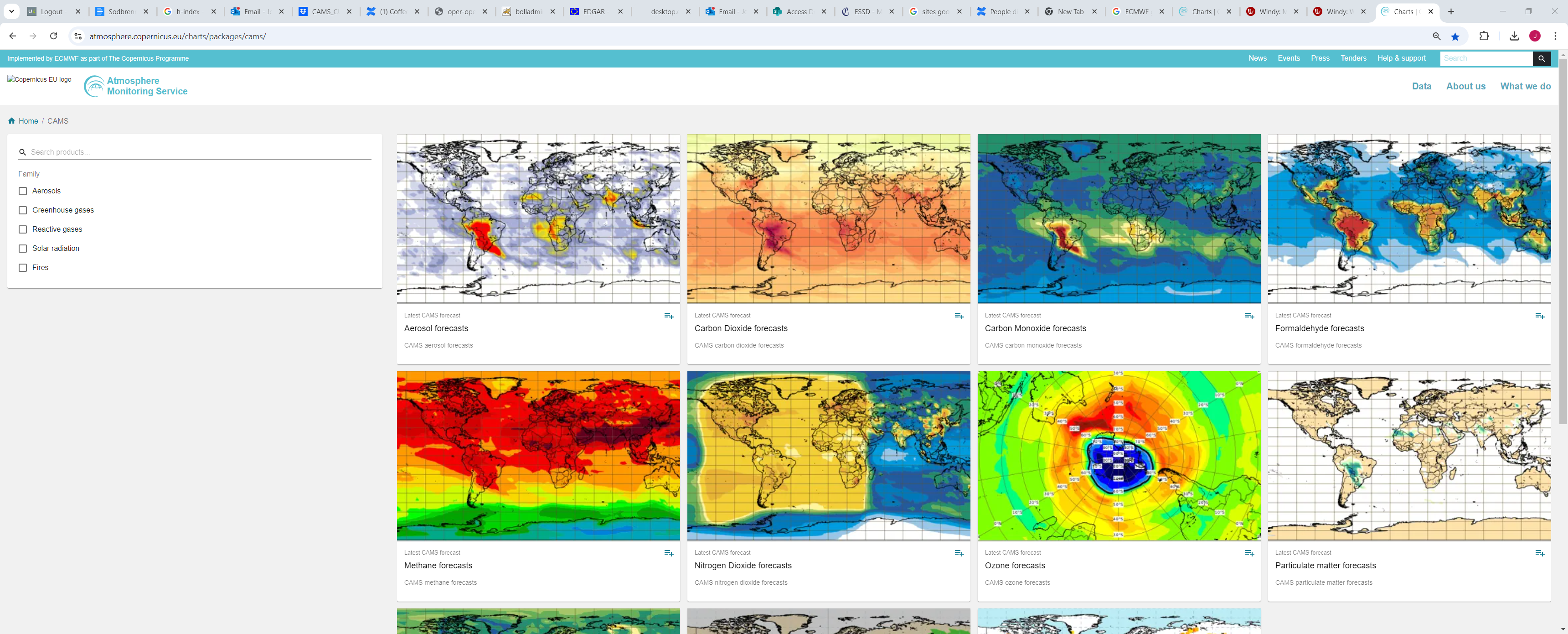 Presenting Global CAMS Forecast
Windy.com   - select layer air pollution
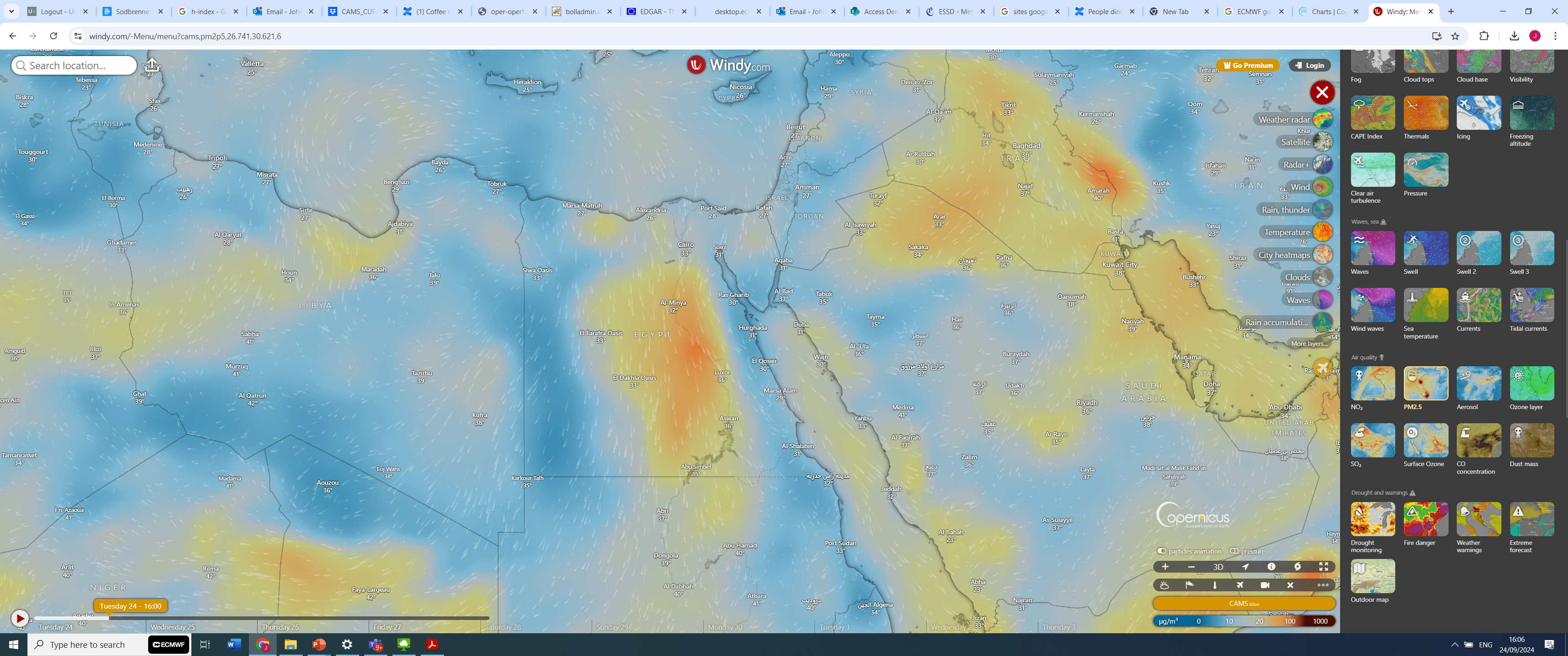 Observations for Verification
AQ China
AQ Airbase
AQ Airnow
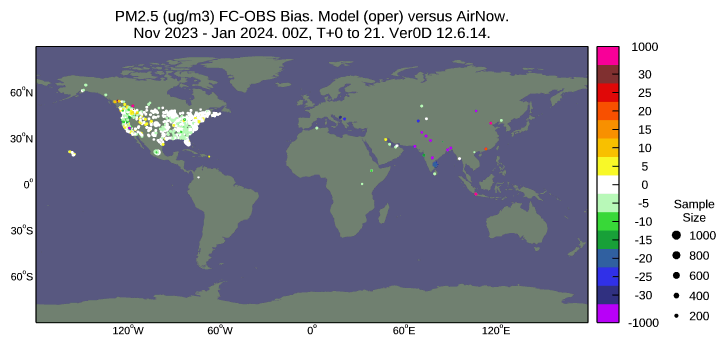 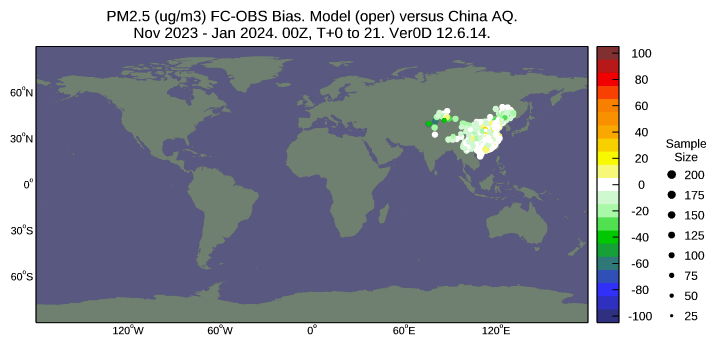 AOD Aeronet
Ozone Sondes
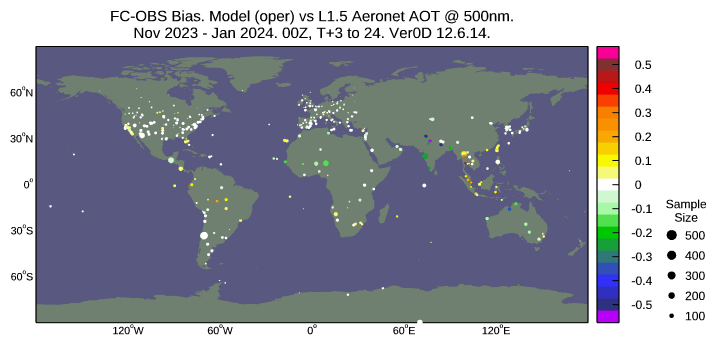 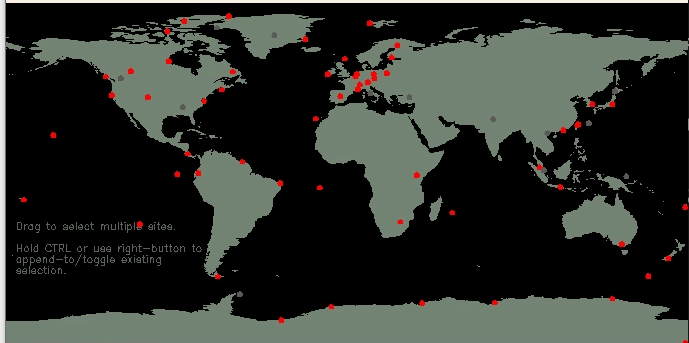 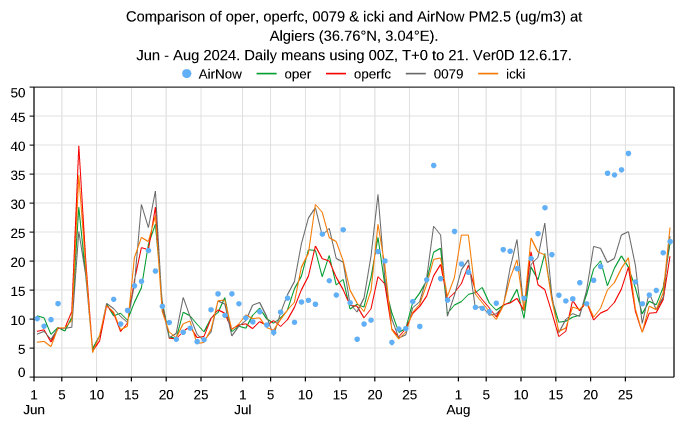 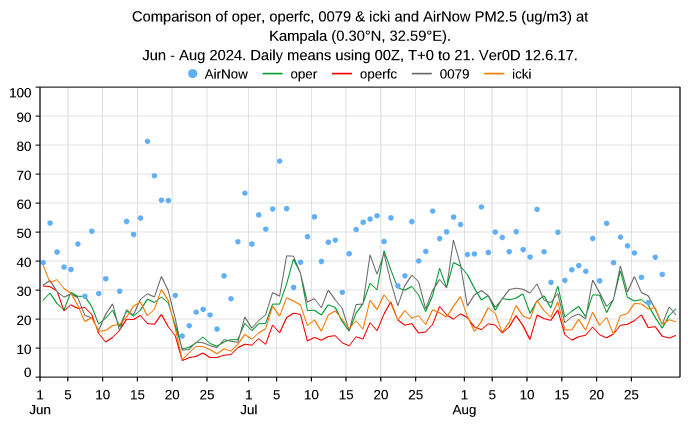 AOD verification JAS 2024 – Examples
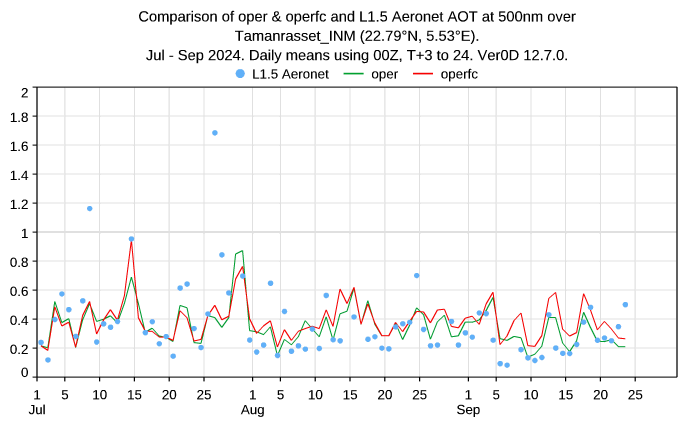 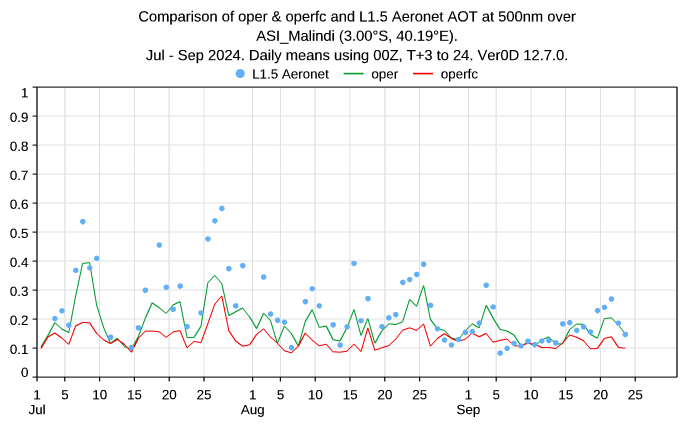 Validation and Documentation (Routine)
All CAMS products are document and quality-controlled evaluated. EQC reports are regularly published
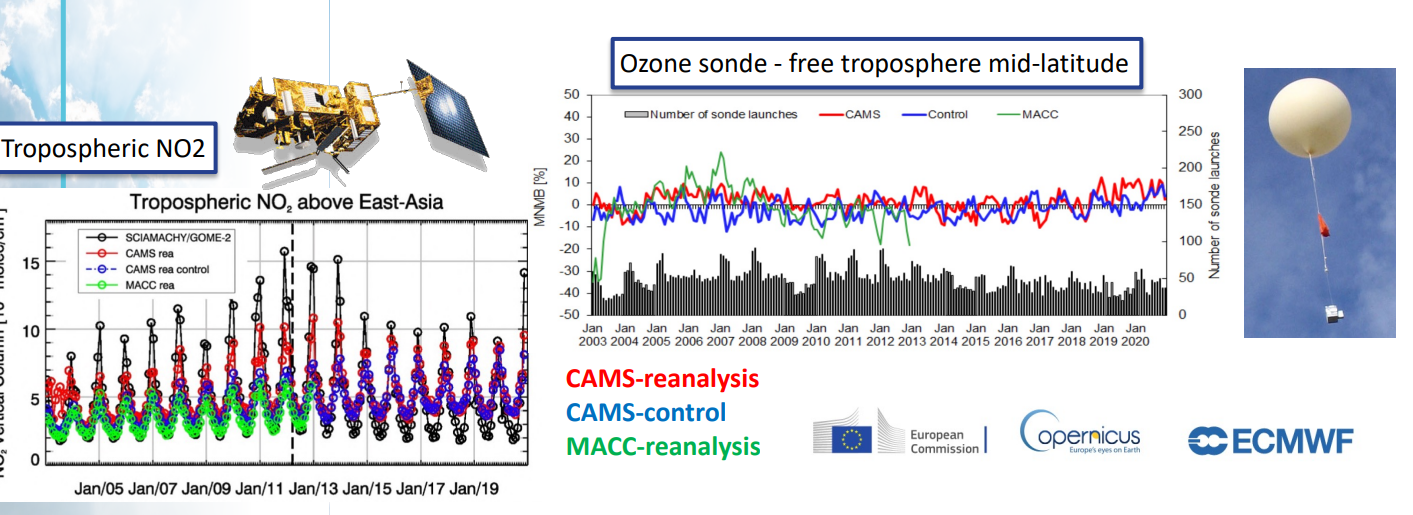 Atmosphere Data Store
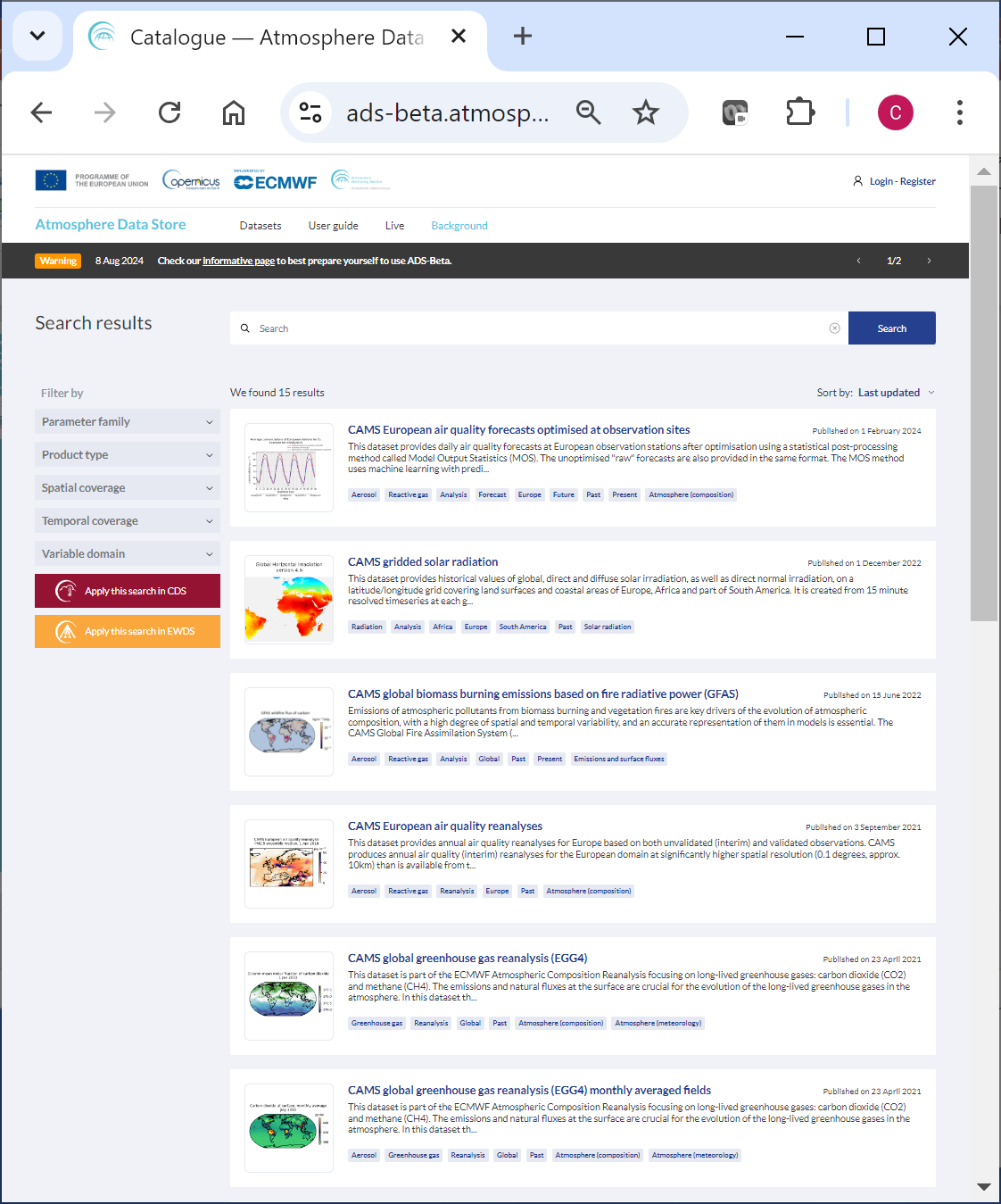 https://ads-beta.atmosphere.copernicus.eu/
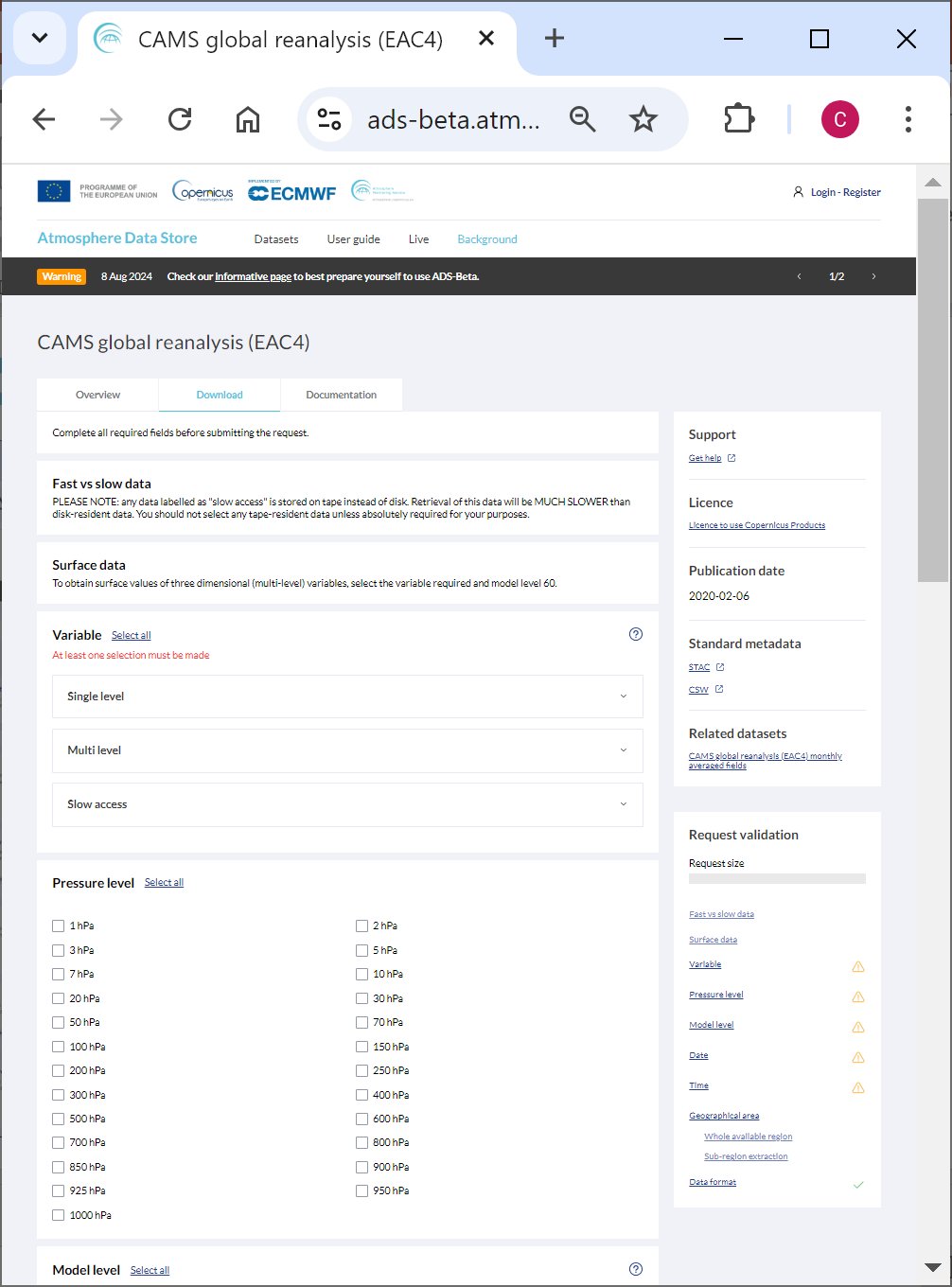 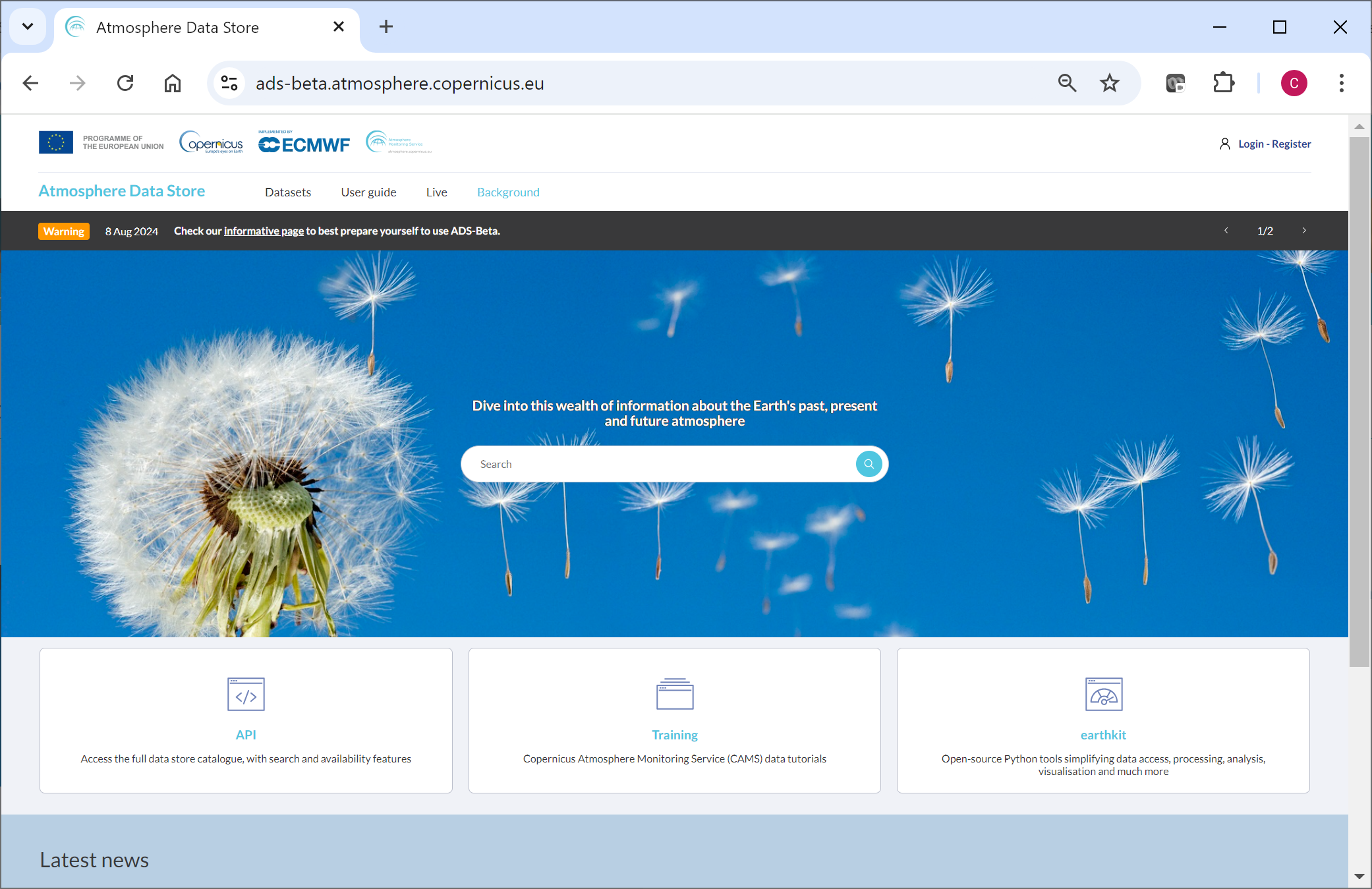 Documentation
Download
Overview of dataset
USER SUPPORT
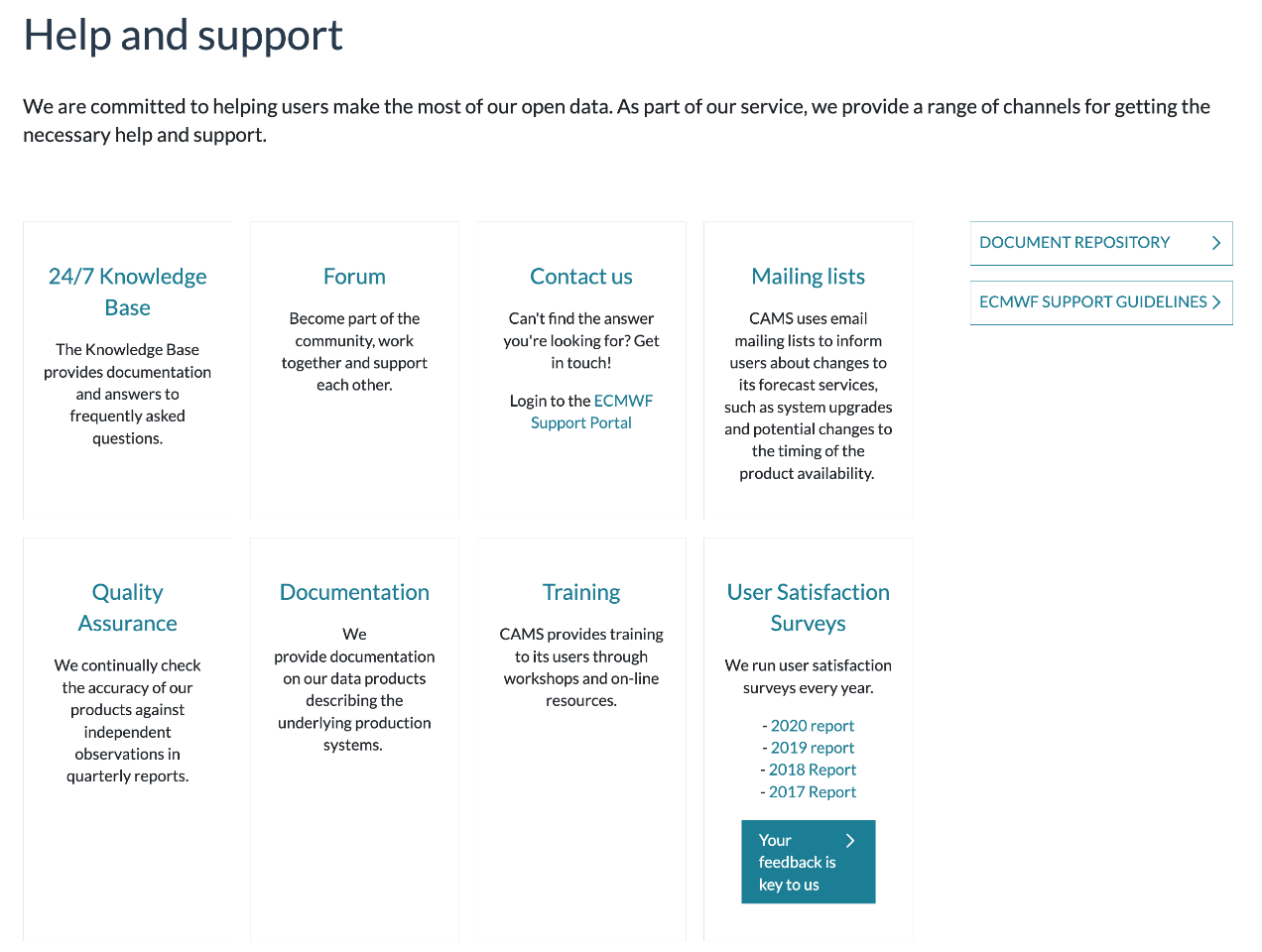 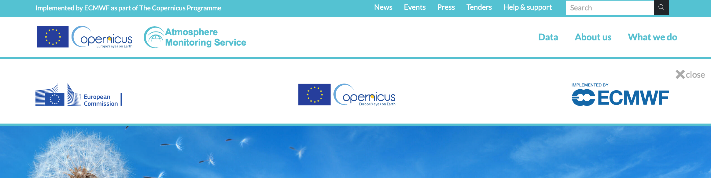